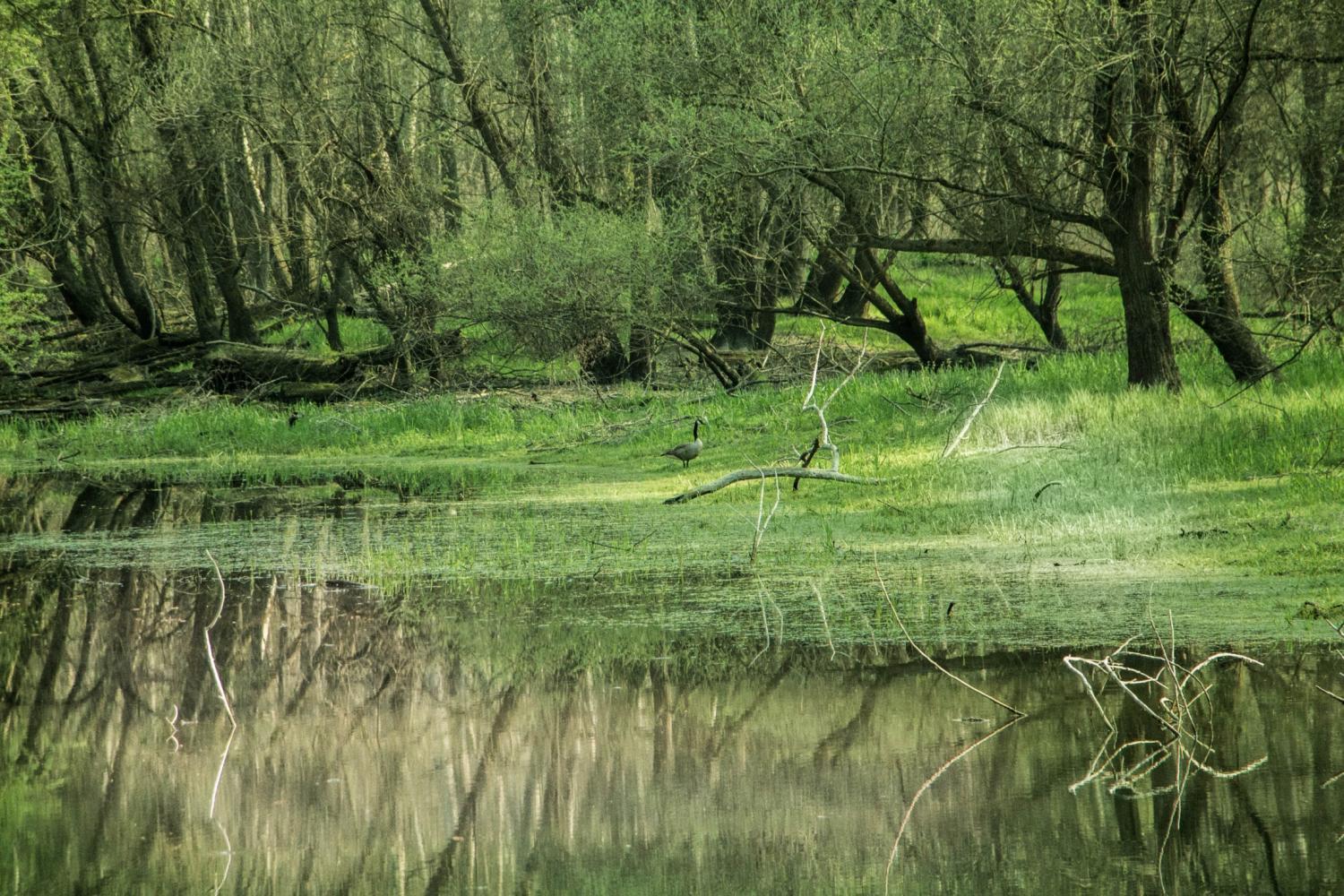 Rheininsel Ketsch
Austausch Forst & Umweltstammtisch 
                30.5.2016
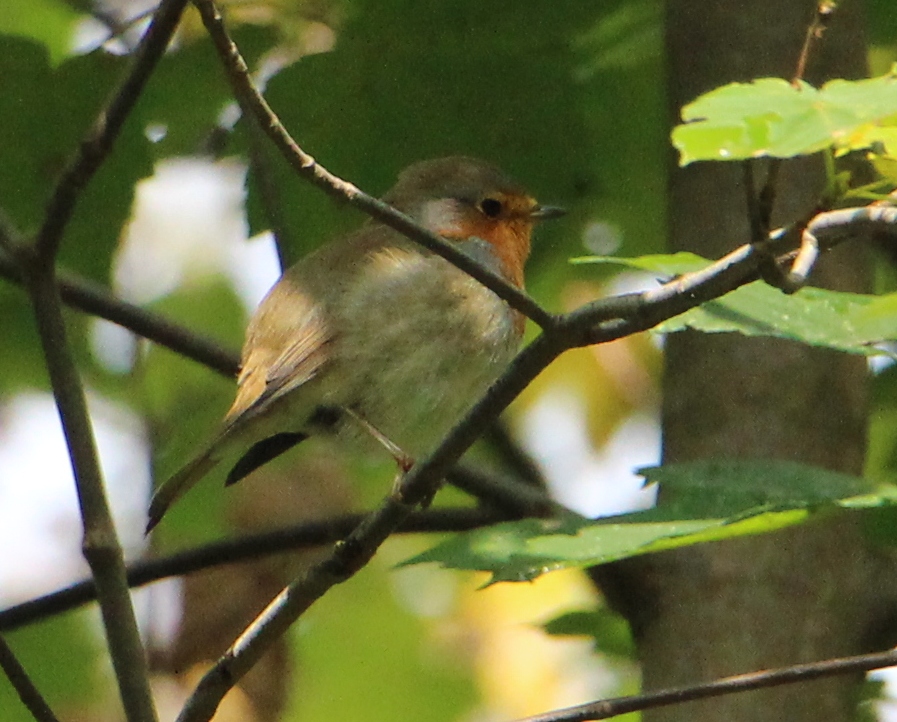 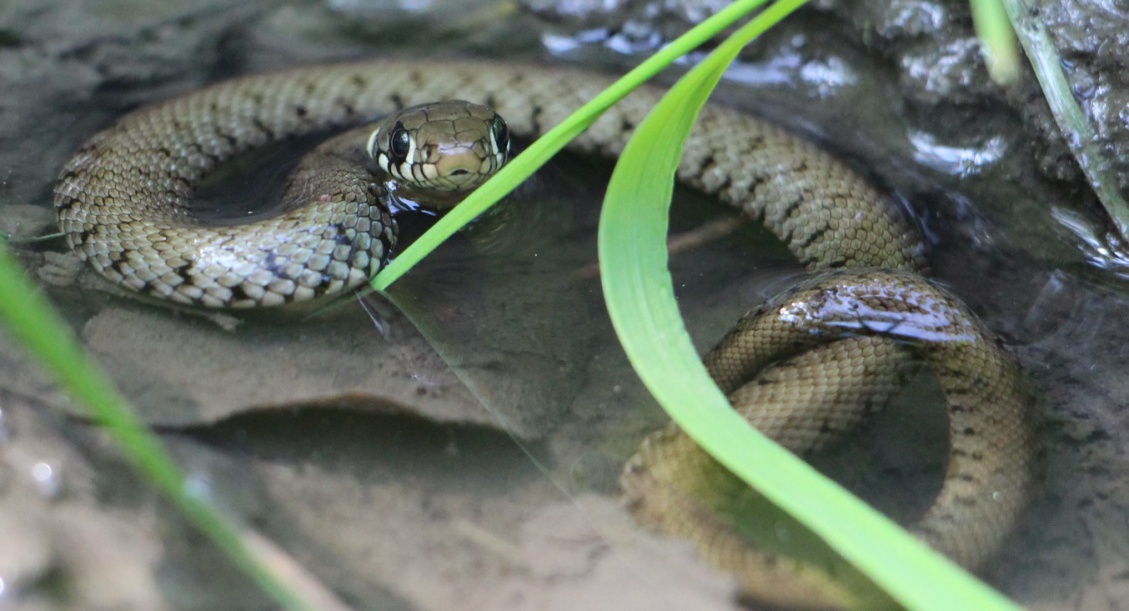 29.05.2016
Seite 2
Agenda
Begrüßung, Agenda

Vorstellung: Themengruppe Rheininsel Ketsch des Umweltstammtisch e.V.

Zusammenarbeit
gegenseitige Interessen und Erwartungen
Kommunikationswege

Fragenliste und Themengebiete
mögliche gemeinsame Aktionen und Projekte
29.05.2016
Seite 3
Themen
Artenvielfalt 
Eichen 
Pflege der Wiesen 
Pflege der Wiesenränder 
Orchideenwiese 
Forst 
Eschensterben 
Pflege- und Entwicklungsplan 
Rückegassen 
Ulmensterben 
Holzernte 
Allgemein 
Pläne
Nachhaltigkeit 
Holzbedarf 
Holzmenge 
Schutzgebiet 
Bannwald 
FFH 
Natura 2000 
Ramsar 
Vogelschutzgebiet 
FSC-Zertifizierung 
Zugang 
Wildreben 
Schutz
Kartierung
29.05.2016
Seite 4
Agenda
Begrüßung

Vorstellung: Themengruppe Rheininsel Ketsch des Umweltstammtisch e.V.

Zusammenarbeit
gegenseitige Interessen und Erwartungen
Kommunikationswege

Fragenliste und Themengebiete
mögliche gemeinsame Aktionen und Projekte
29.05.2016
Seite 5
Themengruppe: Rheininsel Ketsch
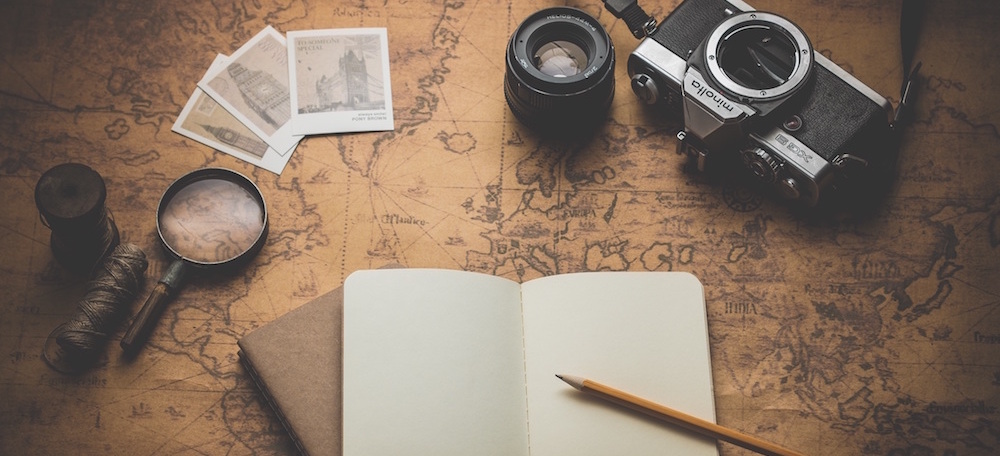 Beobachtung
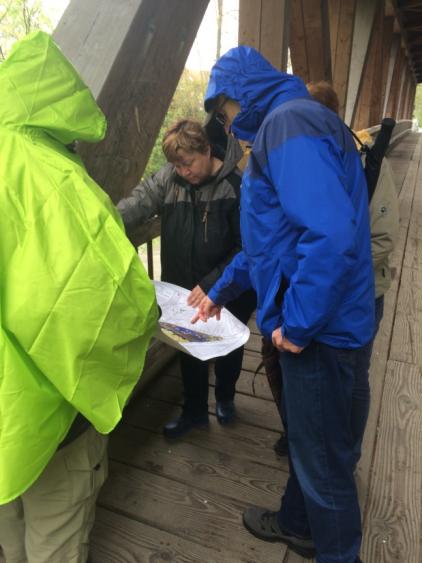 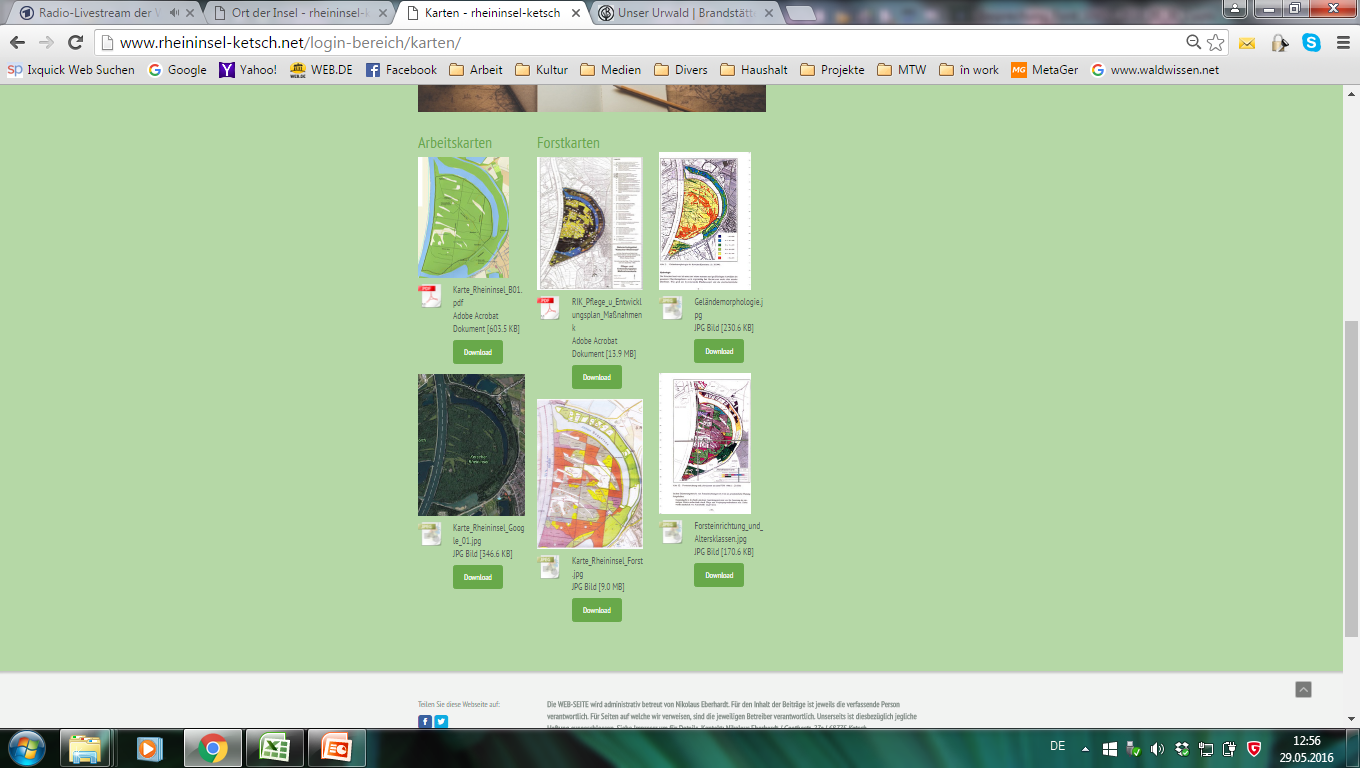 Artenvielfalt
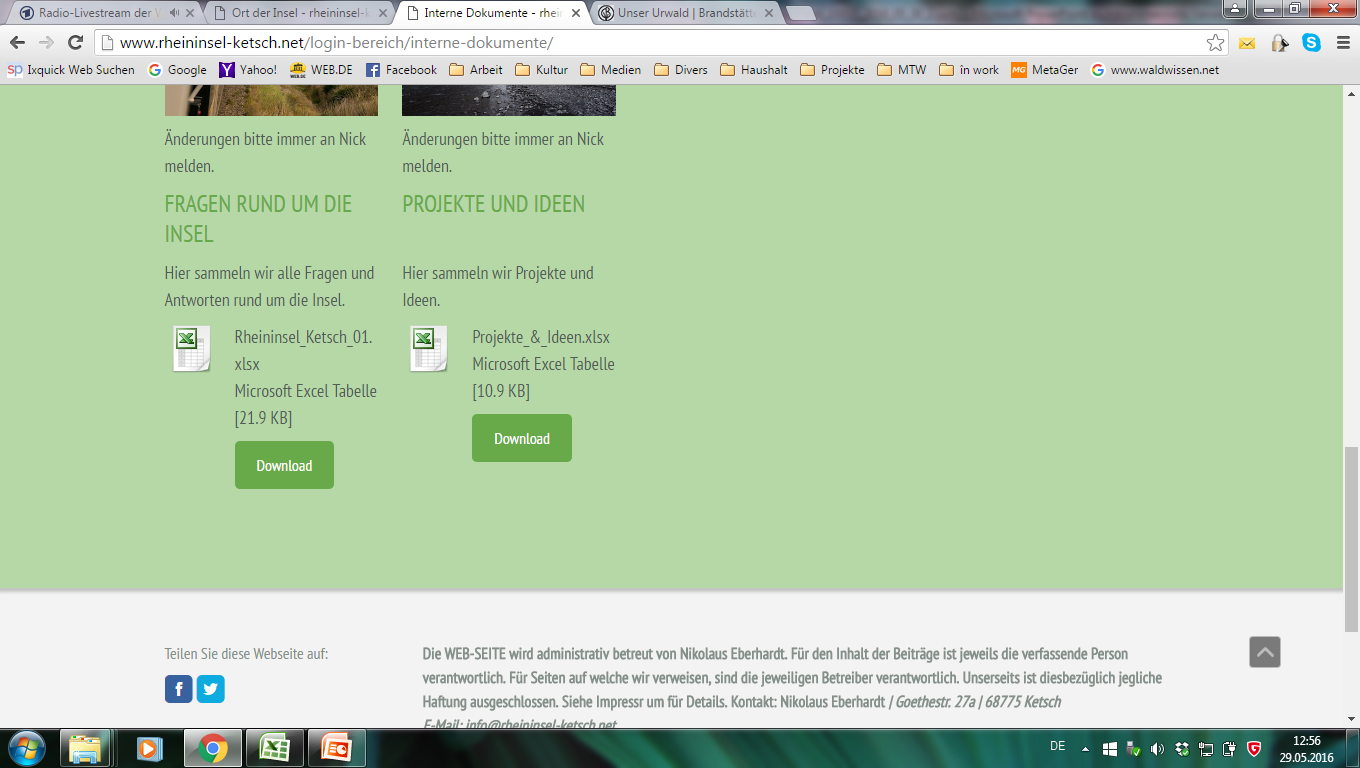 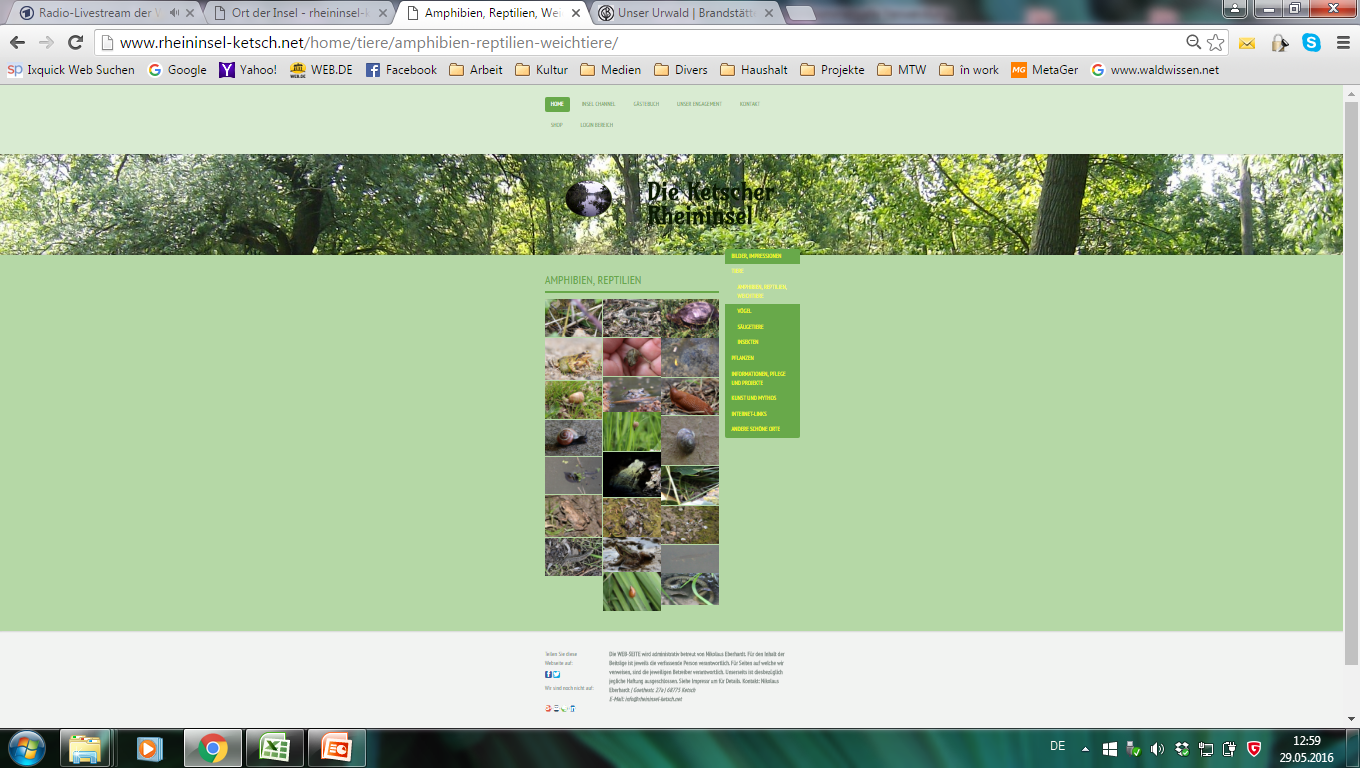 Fragenkatalog
29.05.2016
Seite 6
Besichtigungen
29.05.2016
Seite 7
58 Pflanzen, 13 Pilze, 97 Tiere
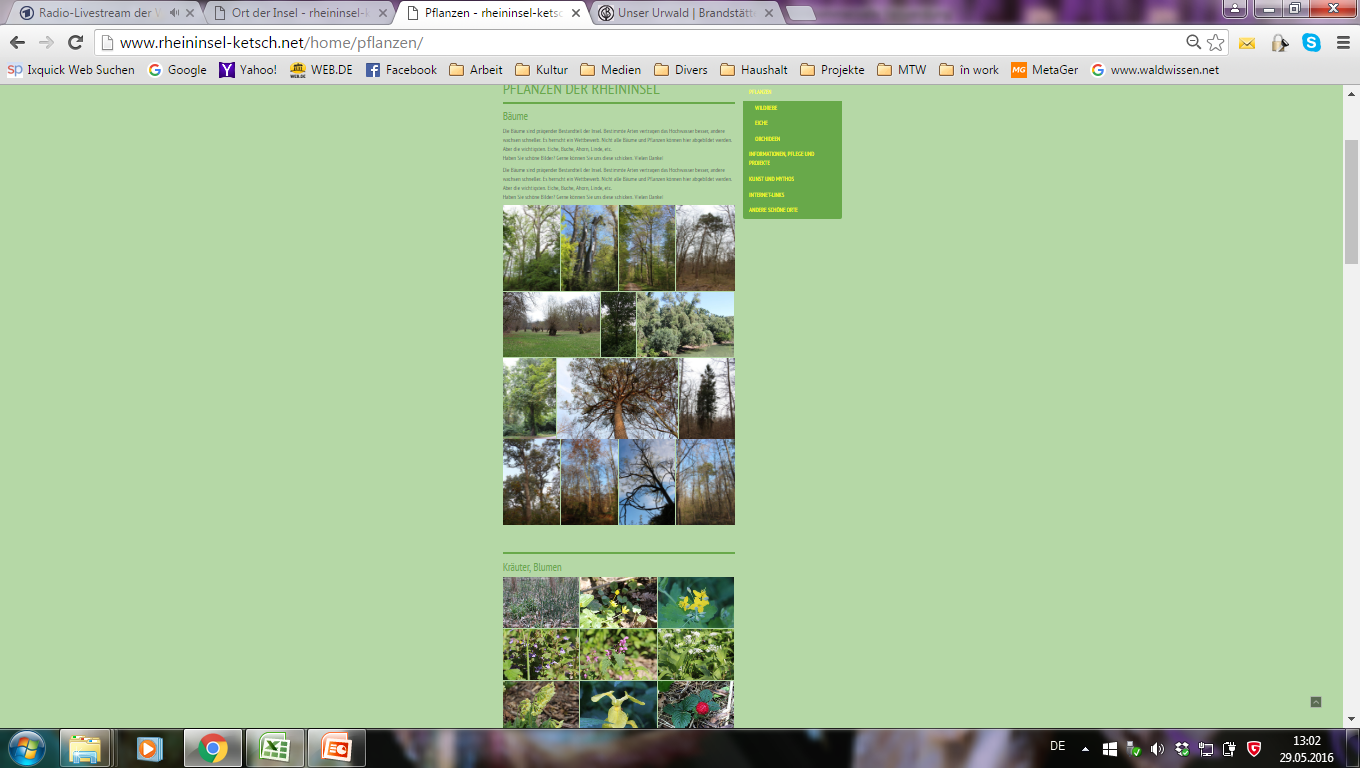 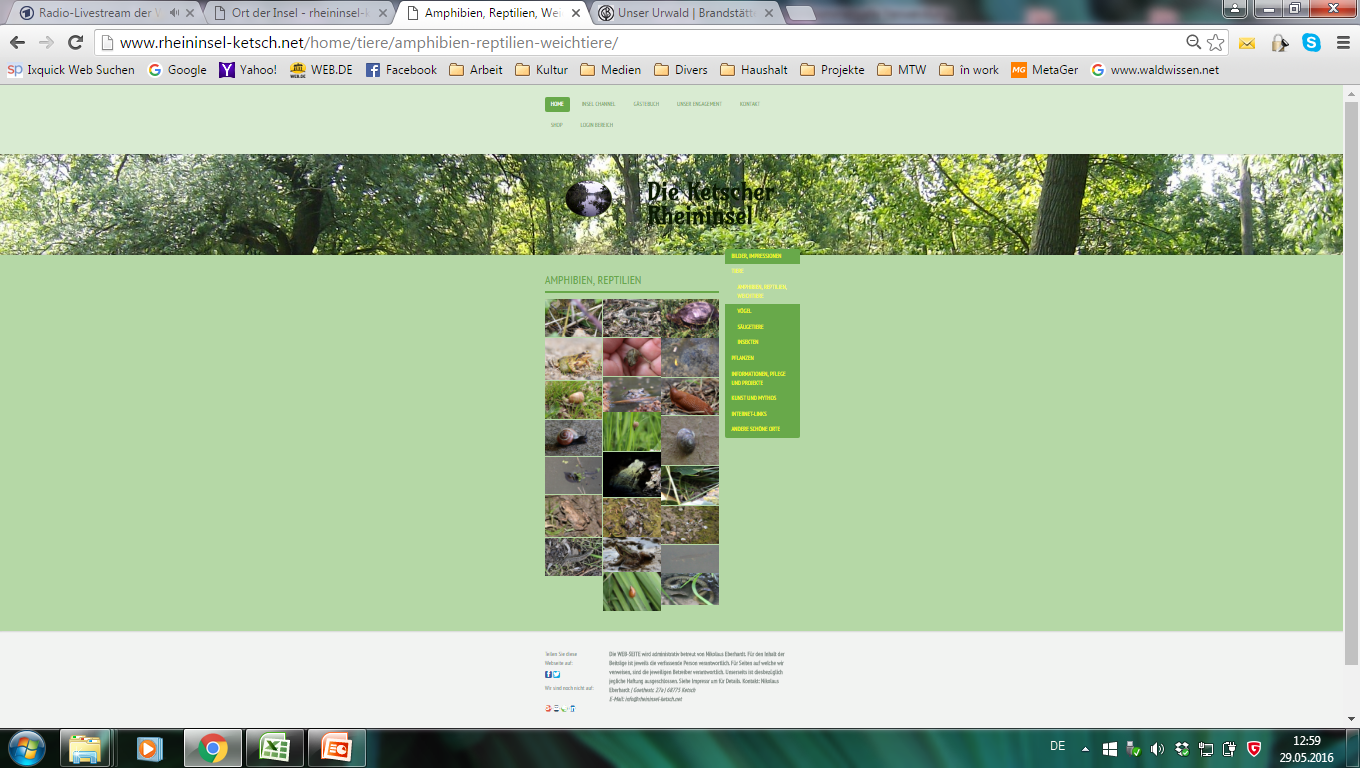 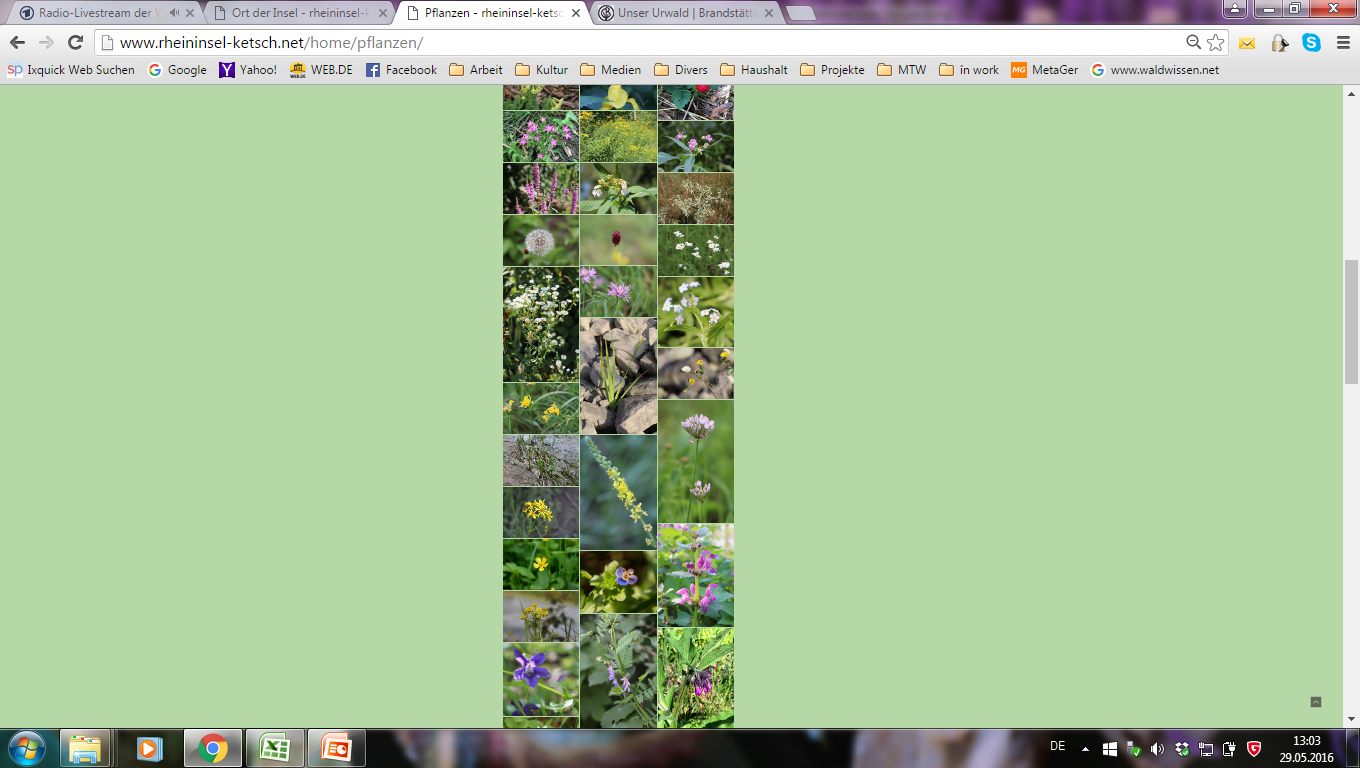 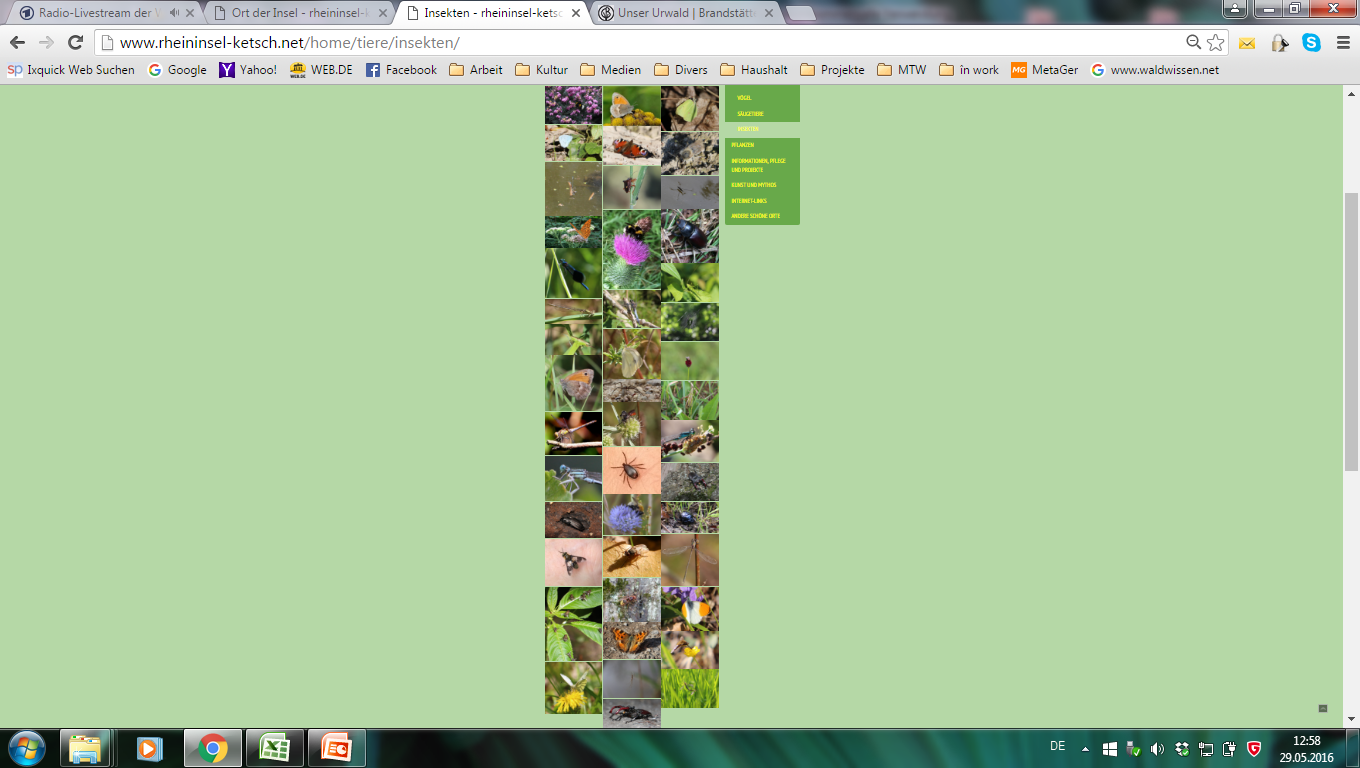 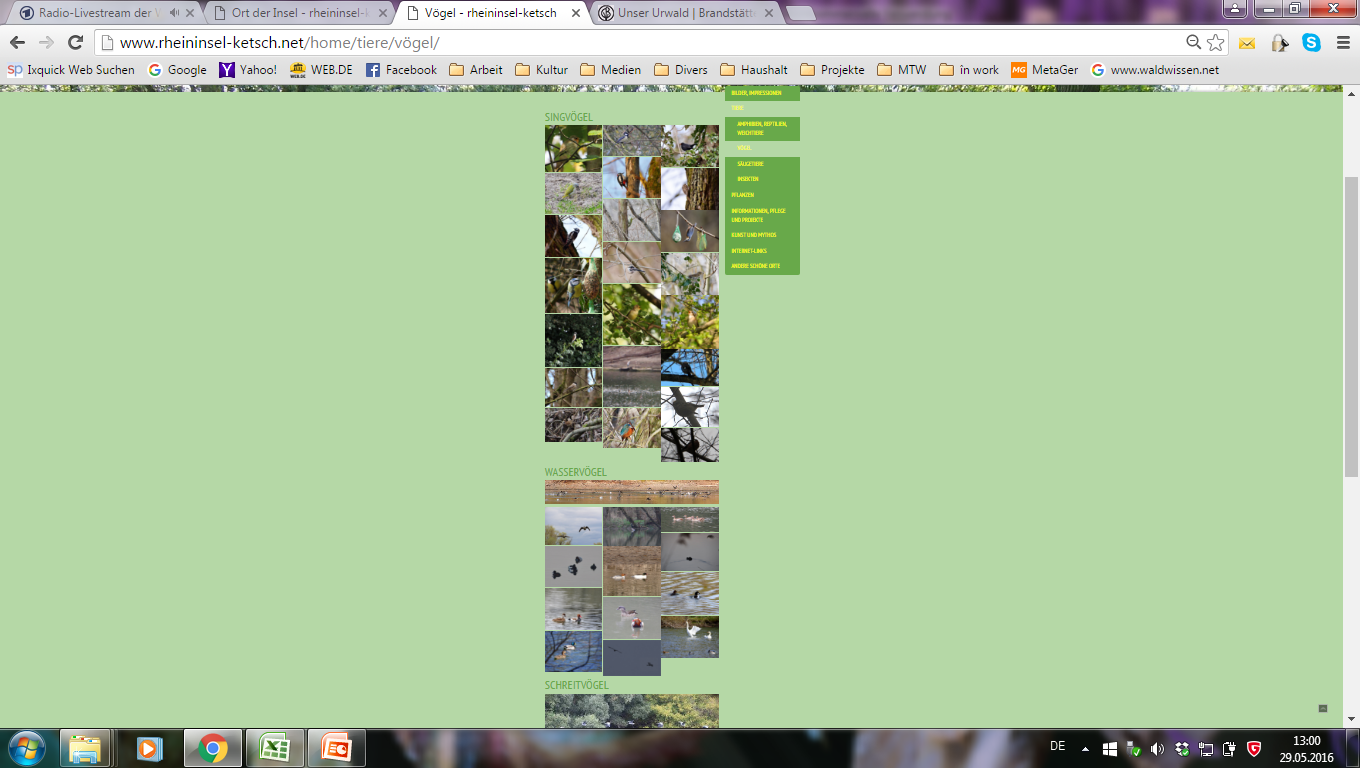 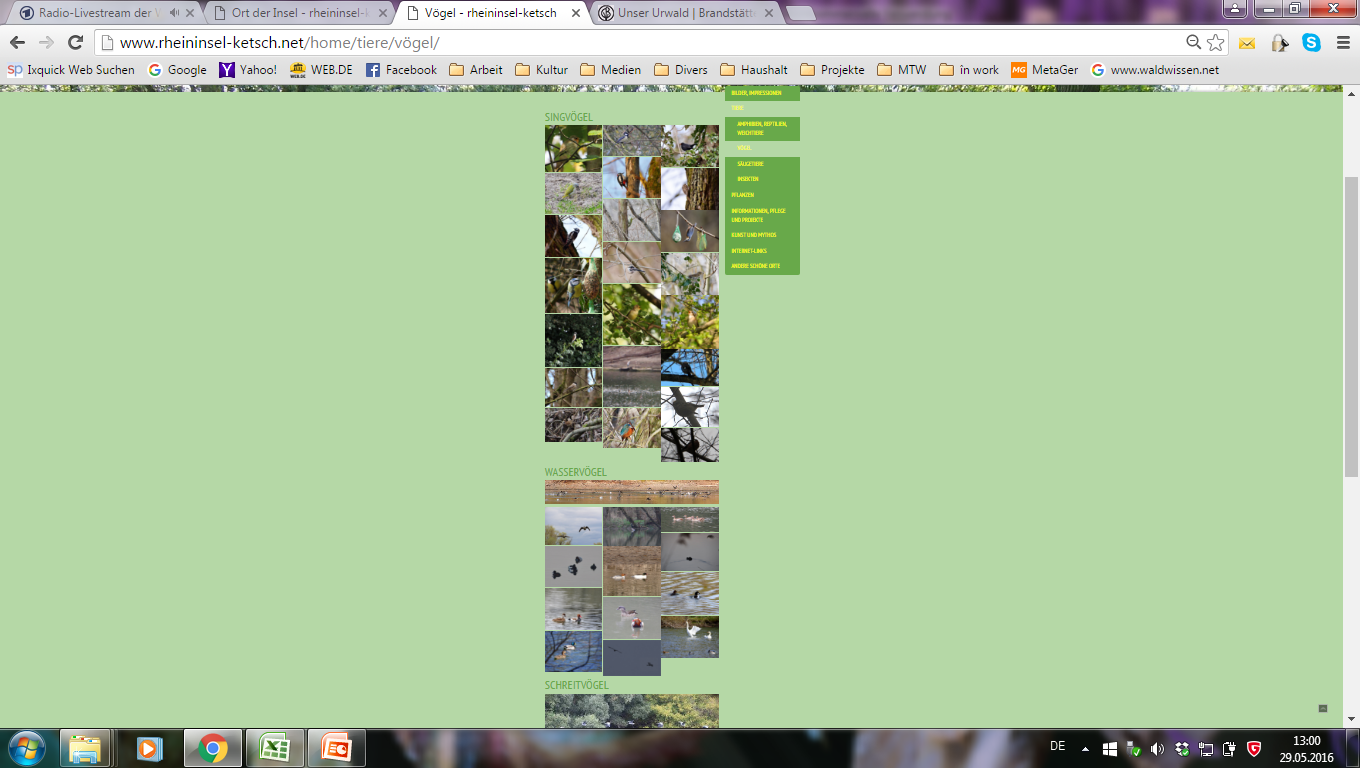 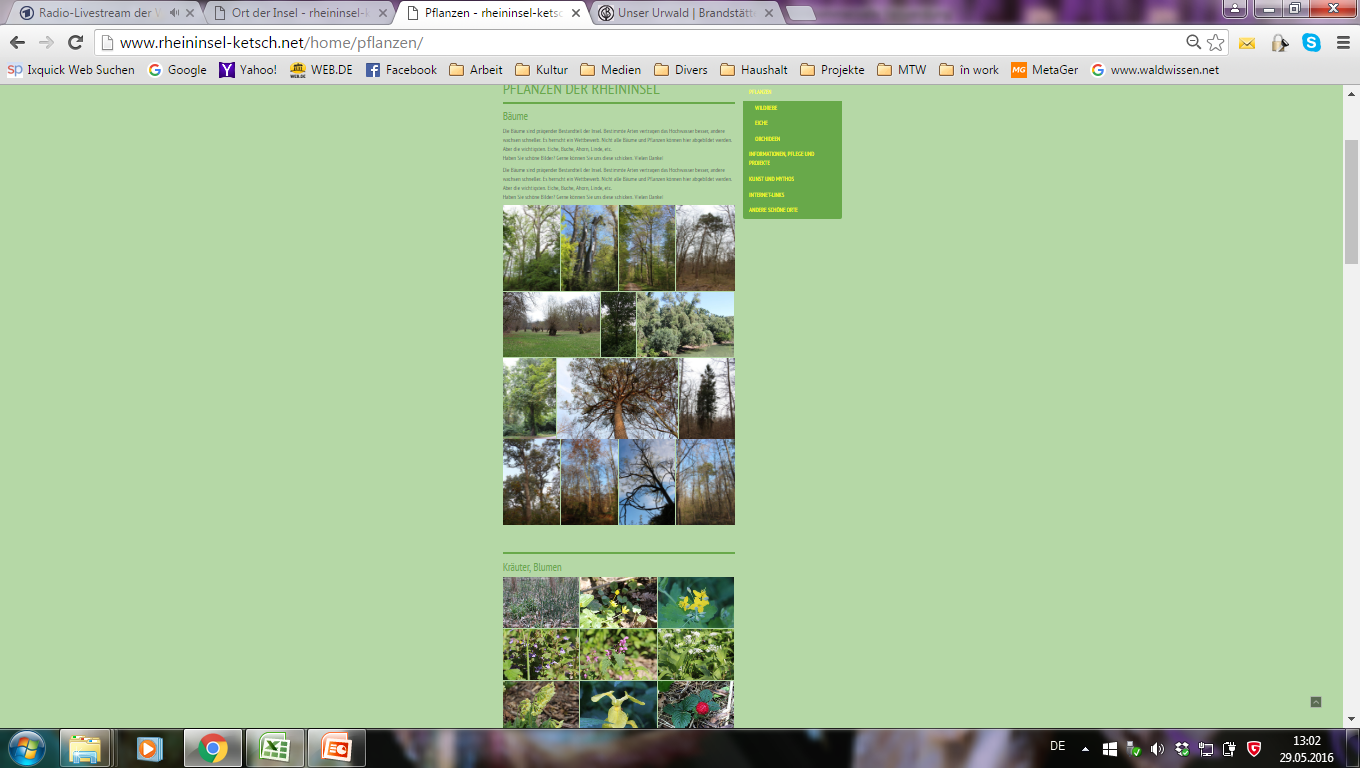 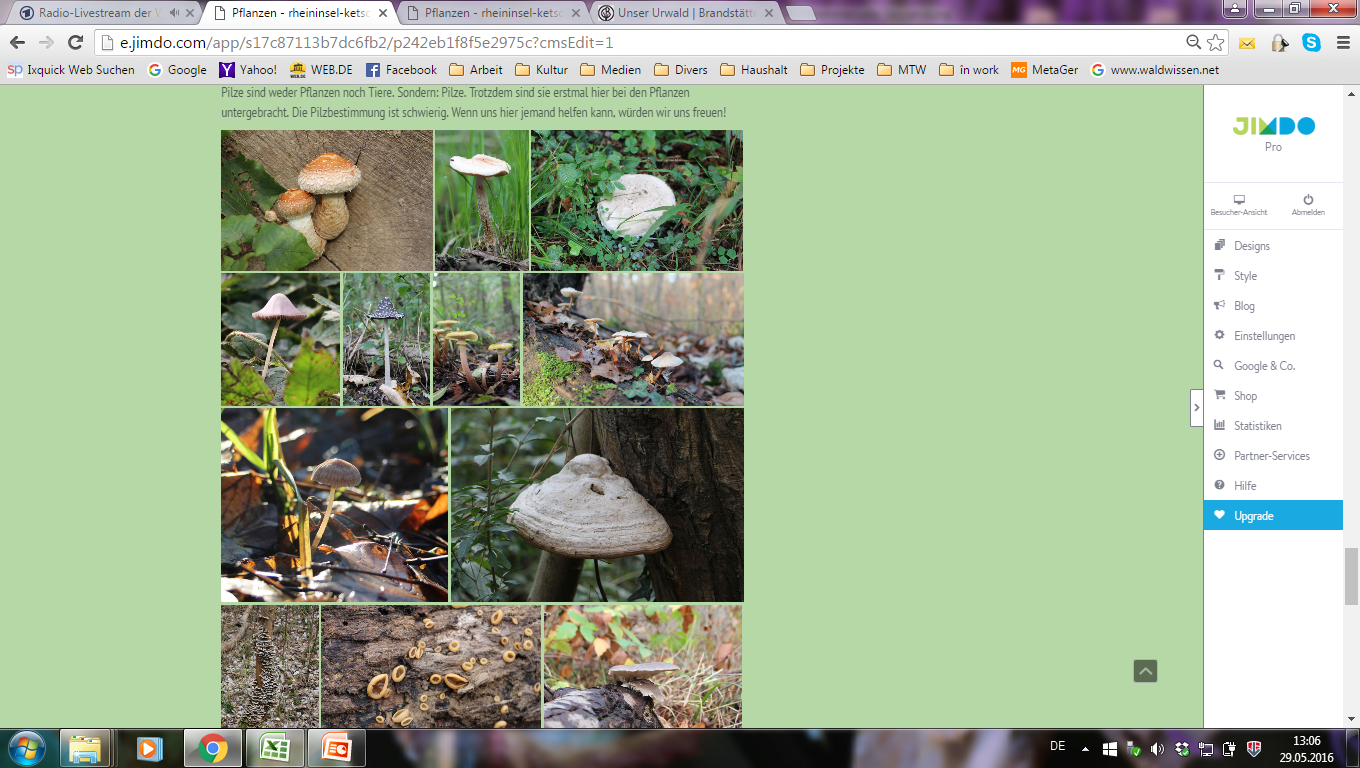 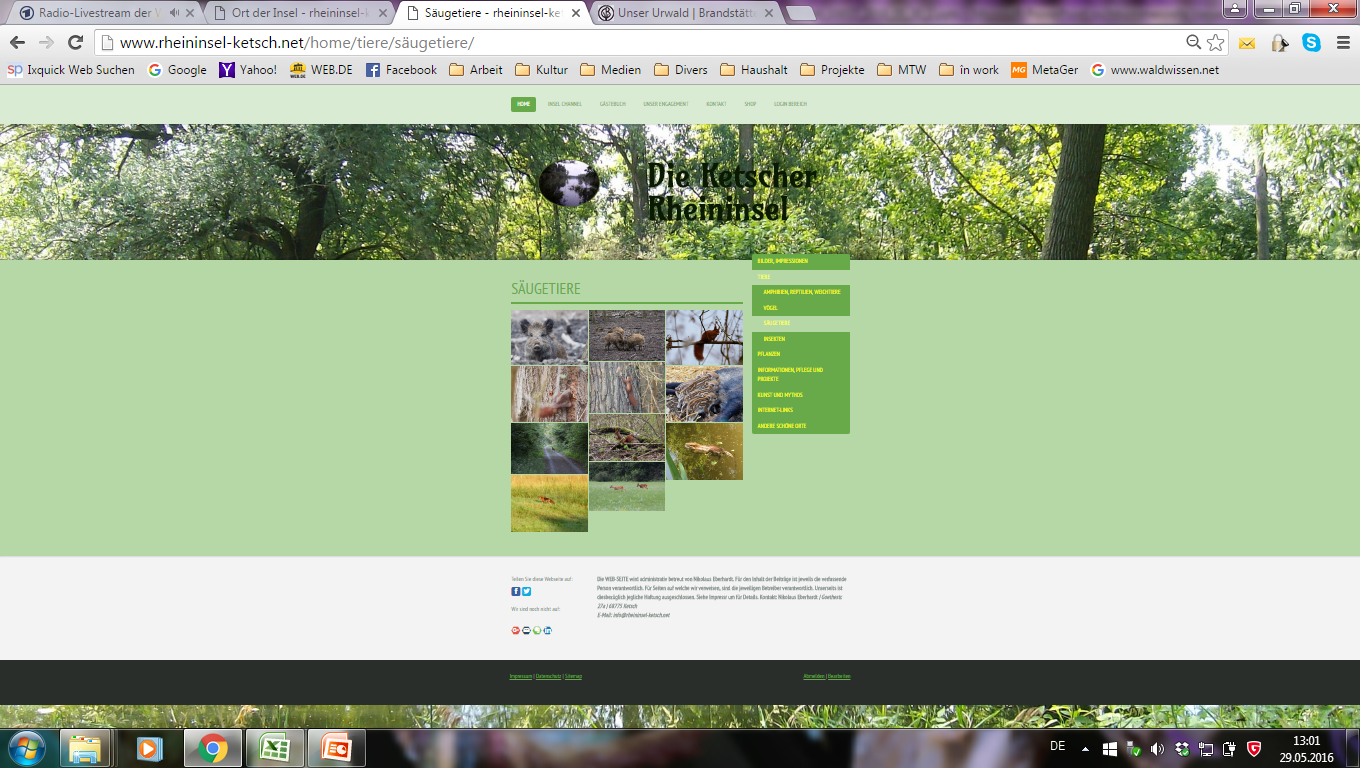 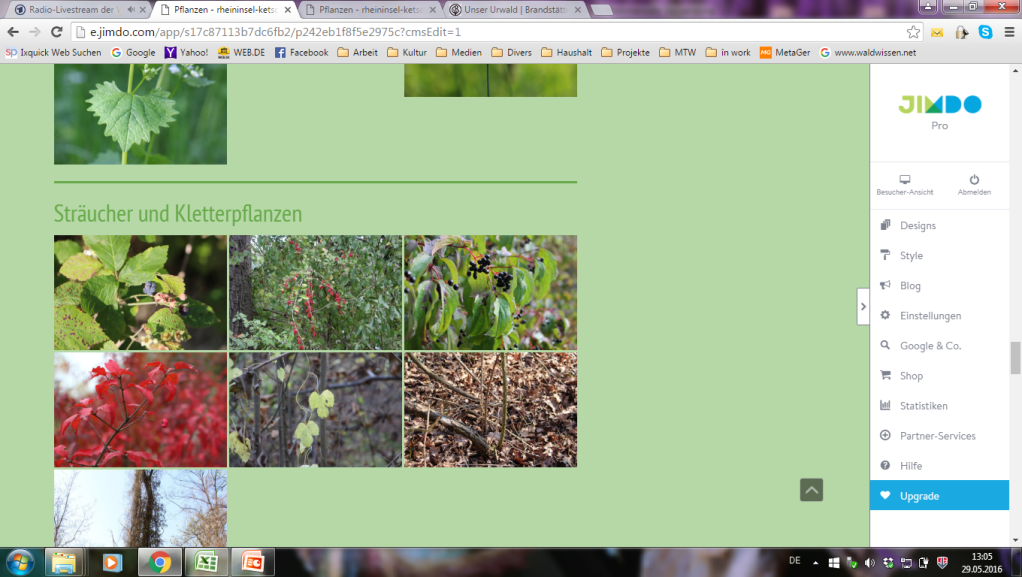 29.05.2016
Seite 8
Facebook 413 bis 12.156 erreichte Personen
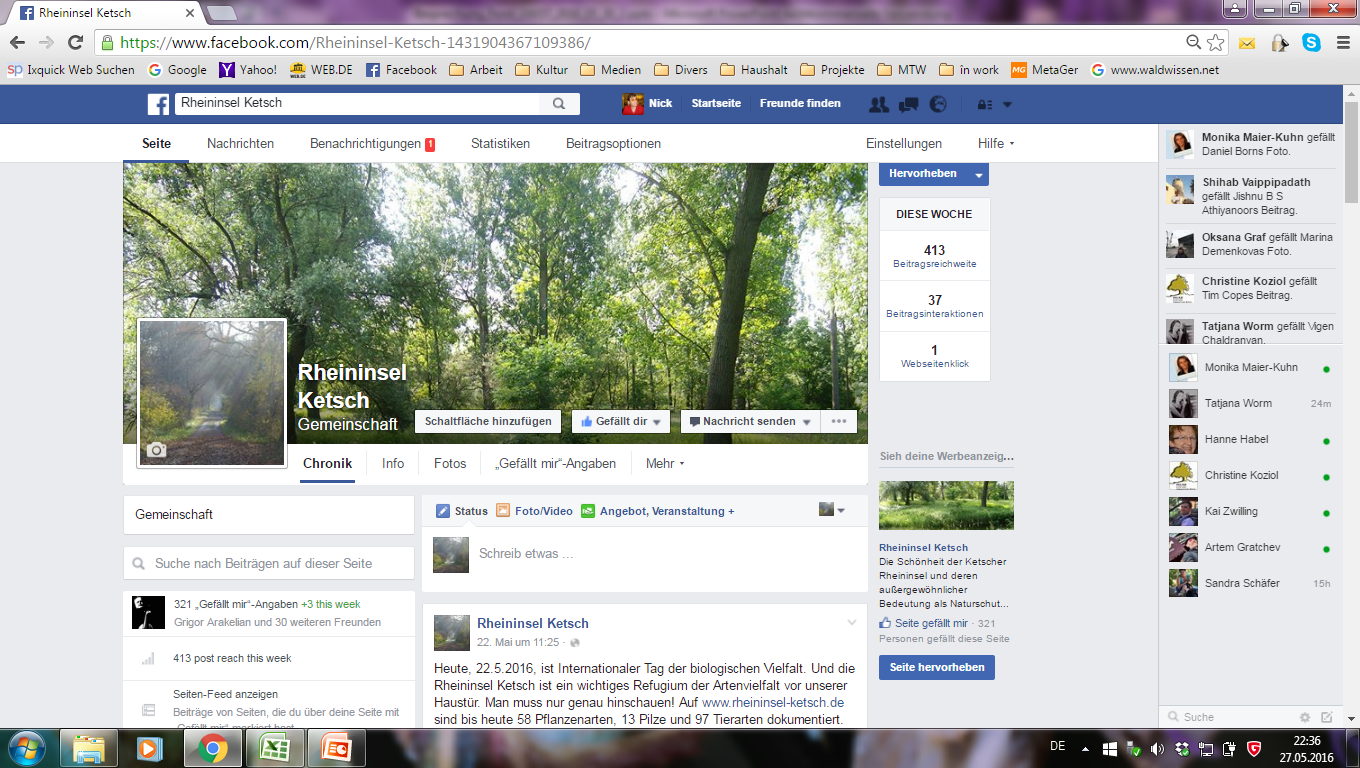 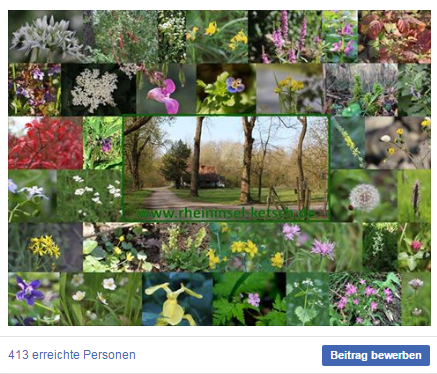 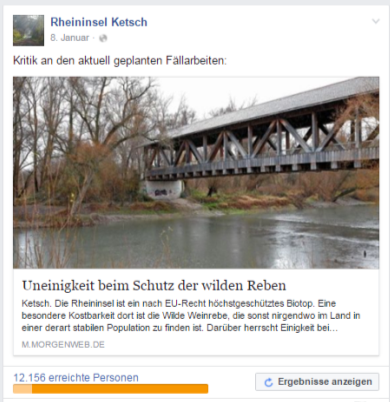 29.05.2016
Seite 9
www.rheininsel-ketsch.de
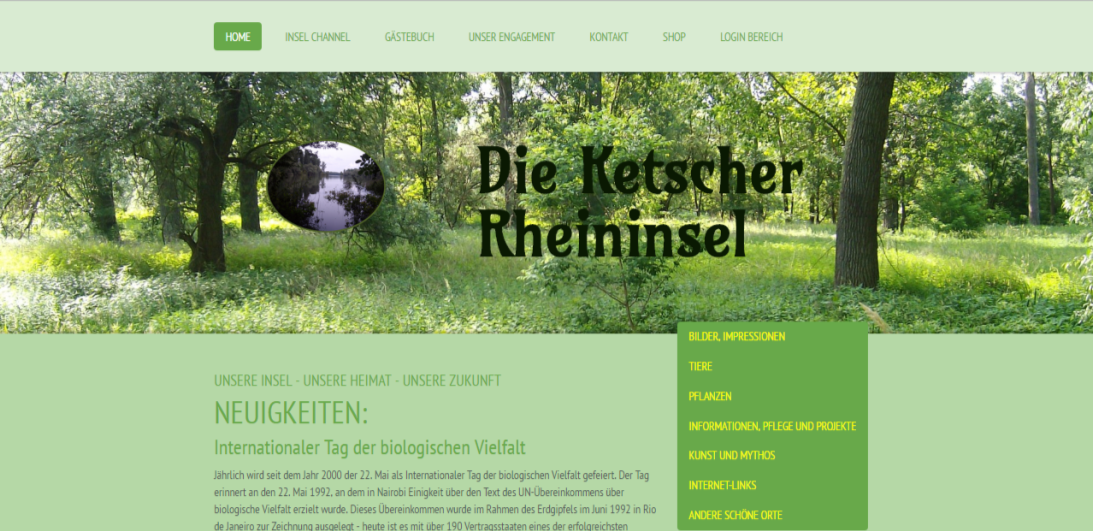 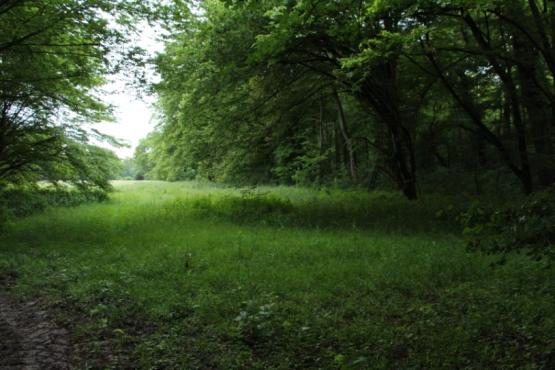 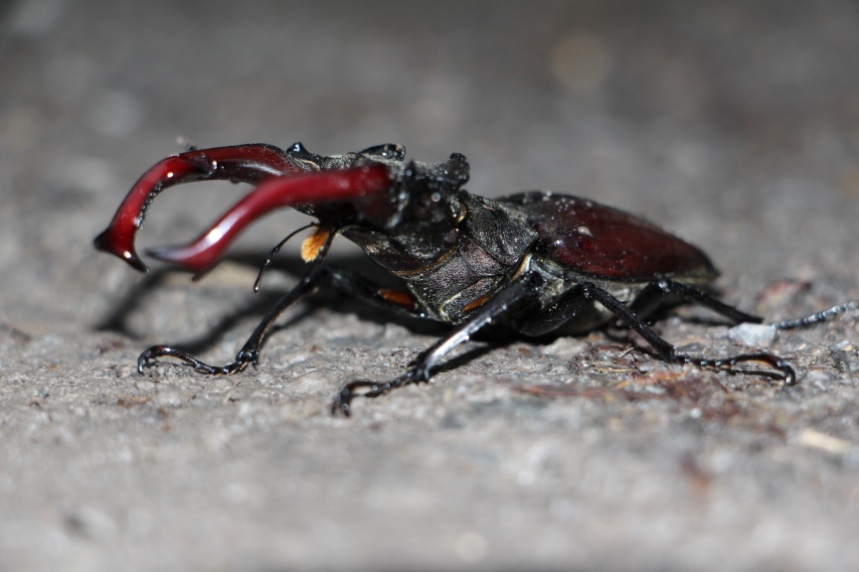 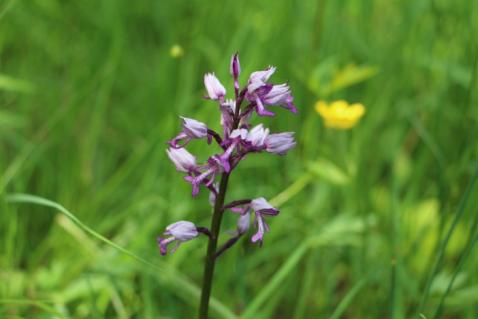 29.05.2016
Seite 10
Beobachtungen
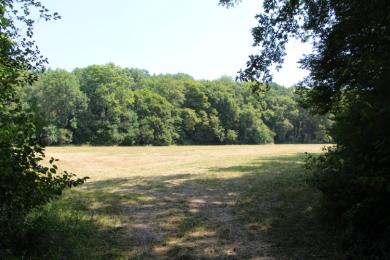 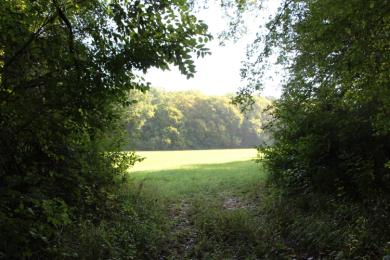 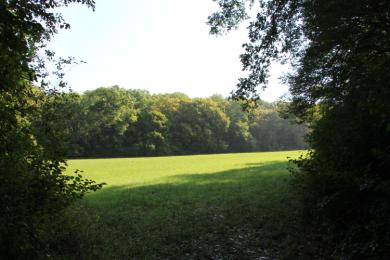 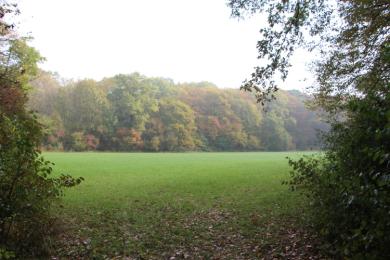 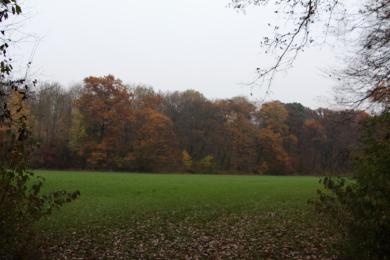 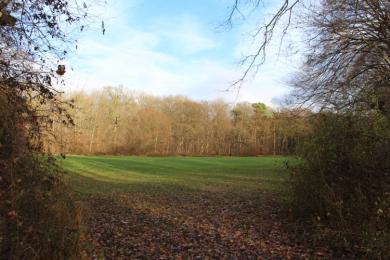 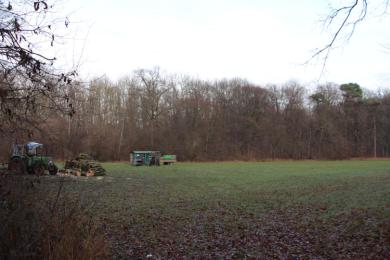 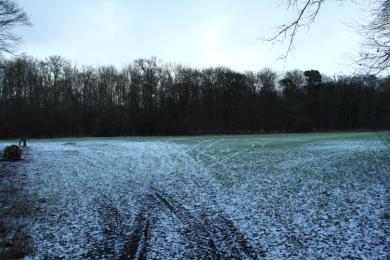 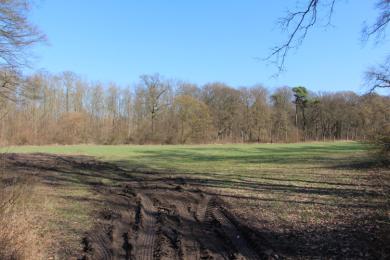 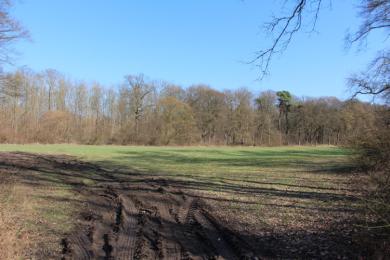 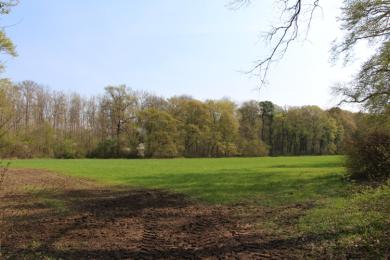 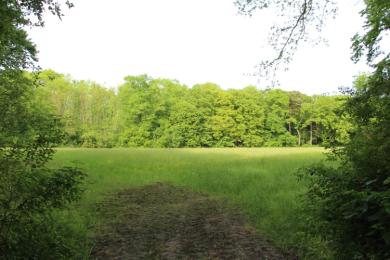 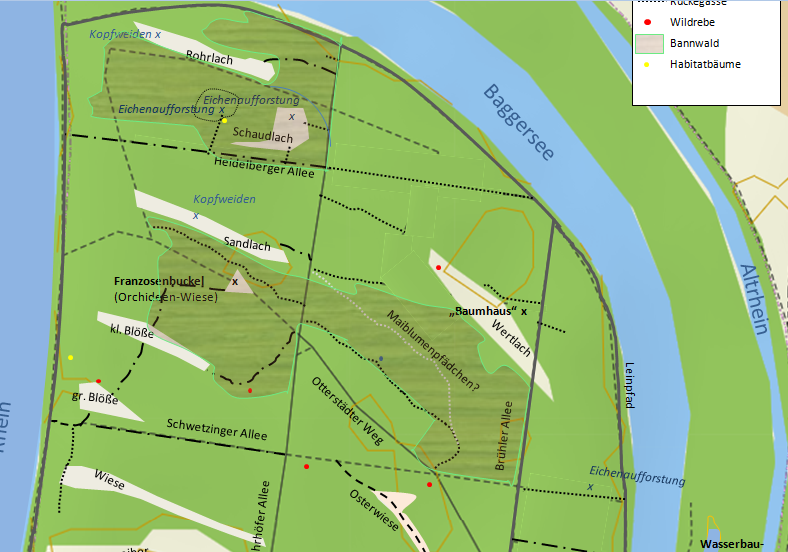 29.05.2016
Seite 12
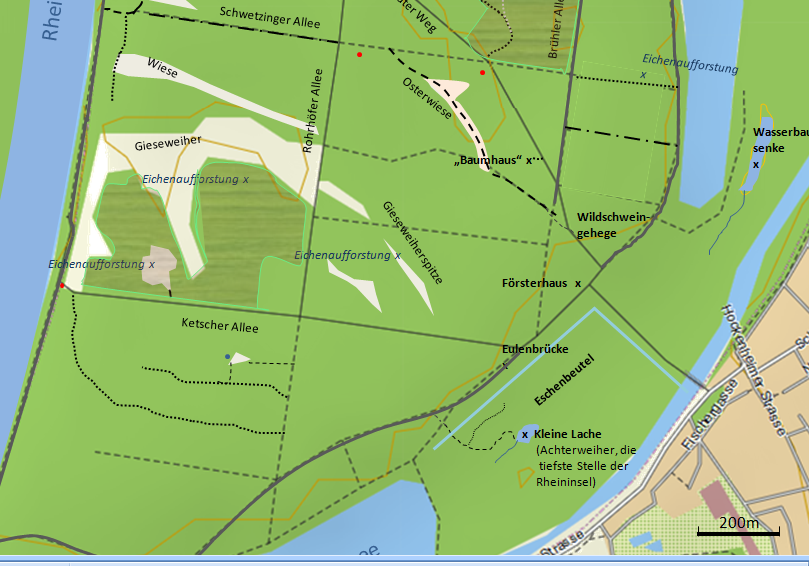 29.05.2016
Seite 13
Agenda
Begrüßung

Vorstellung: Themengruppe Rheininsel Ketsch des Umweltstammtisch e.V.

Zusammenarbeit
gegenseitige Interessen und Erwartungen
Kommunikationswege

Fragenliste und Themengebiete
mögliche gemeinsame Aktionen und Projekte
29.05.2016
Seite 14
Zusammenarbeit
Gegenseitige Interessen & Erwartungen:



Kommunikationswege:
29.05.2016
Seite 15
Fragenliste und Themengebiete
29.05.2016
Seite 16
Zugang: Schranke
29.05.2016
Seite 17
Zugang: Autos?
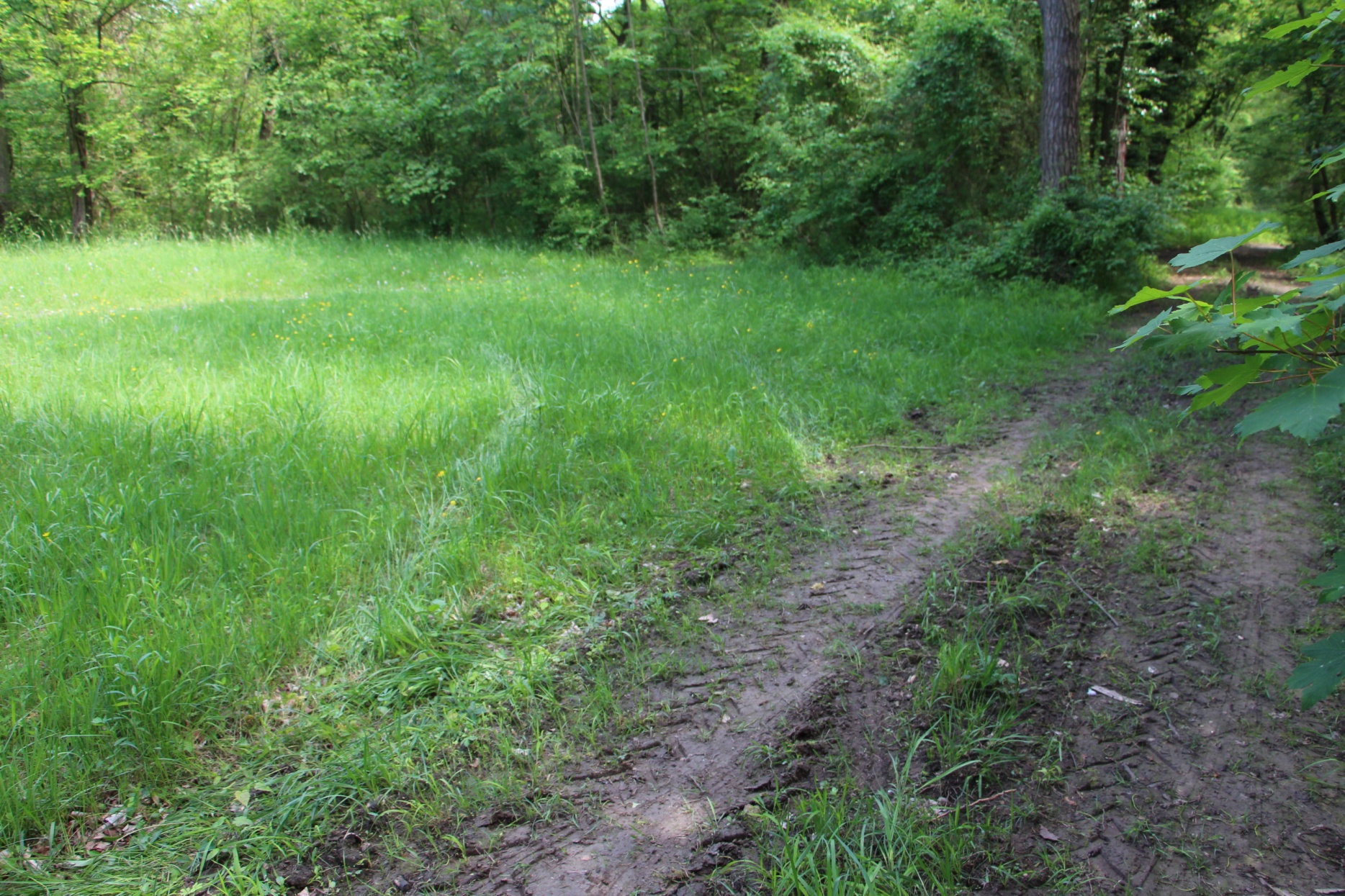 29.05.2016
Seite 18
Zugang: Wege
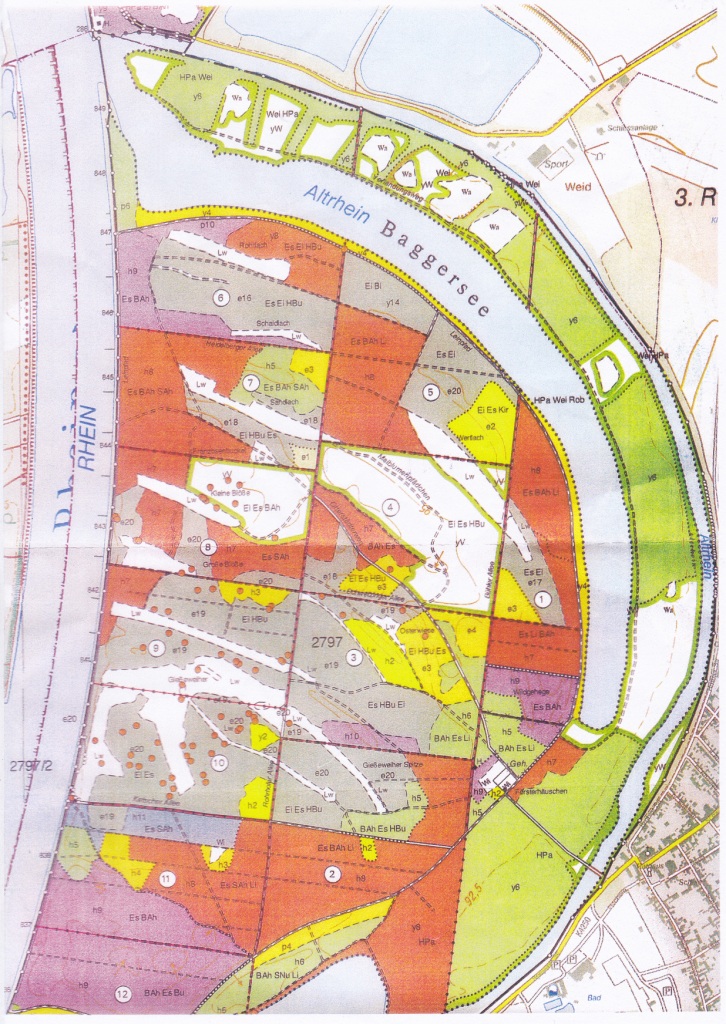 Maiblumenpfädchen?

Nördliche Weichholzaue?

Gieseweiher? (=alter Speyerer Weg)PuE, G3: Umlenken von Wander u. Spazierwegen?
29.05.2016
Seite 19
Müll
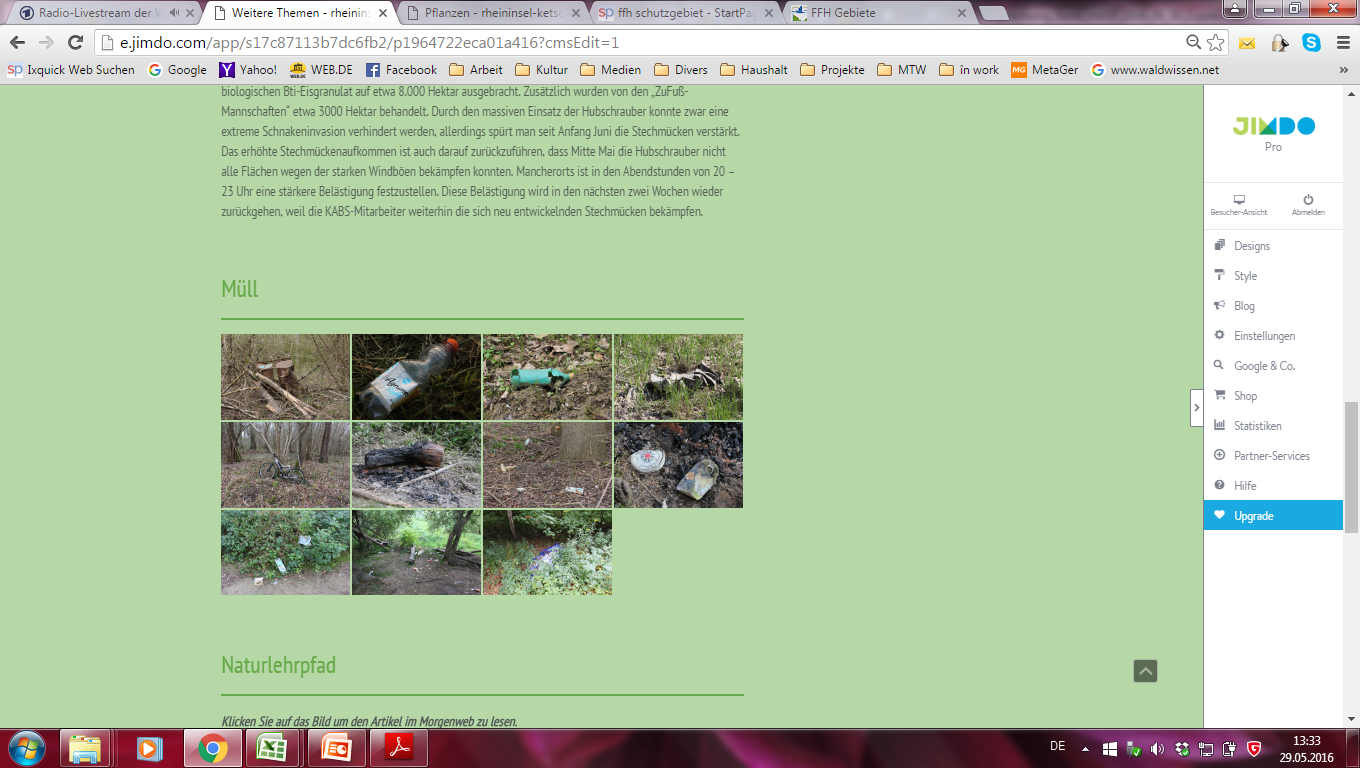 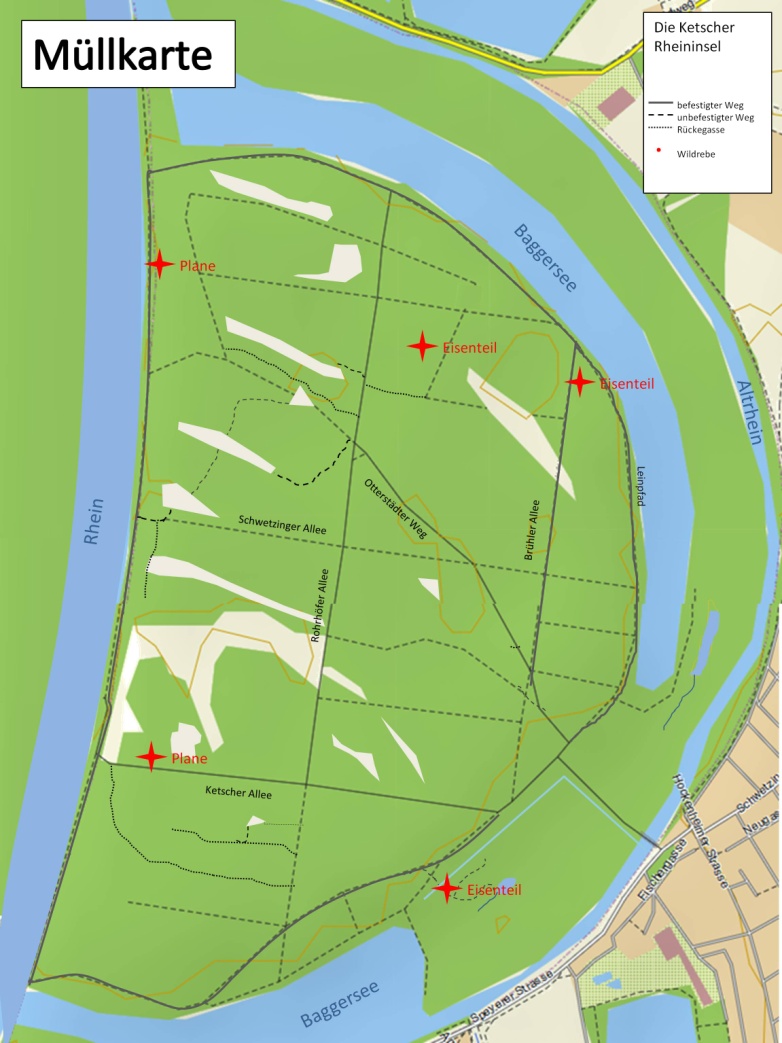 29.05.2016
Seite 20
Morcheln, Bärlauch
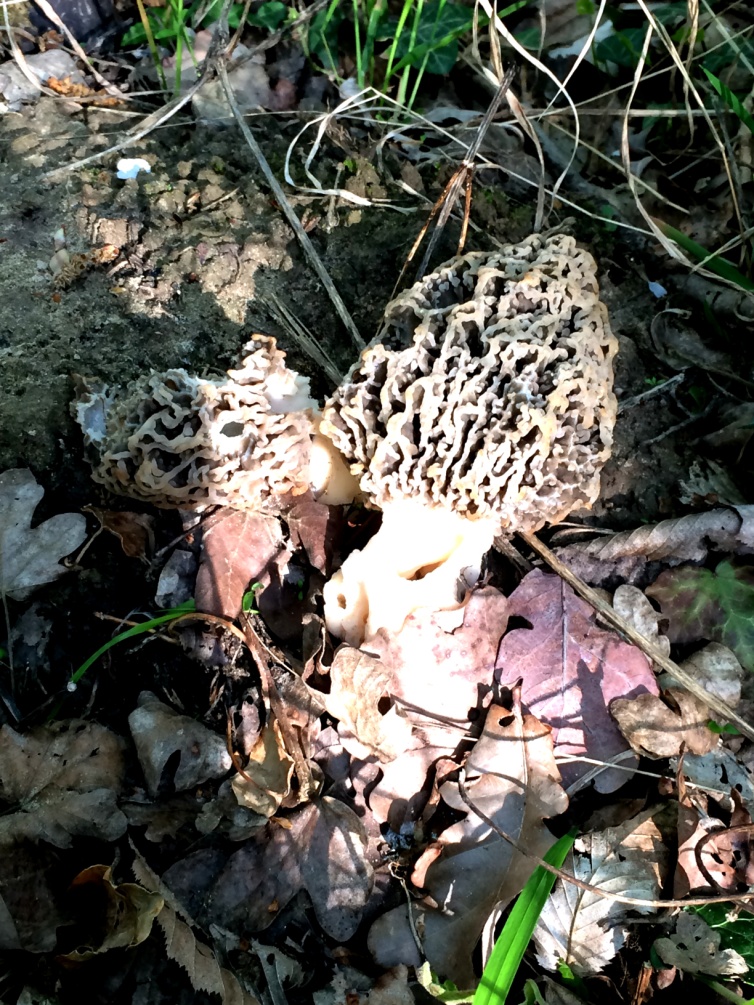 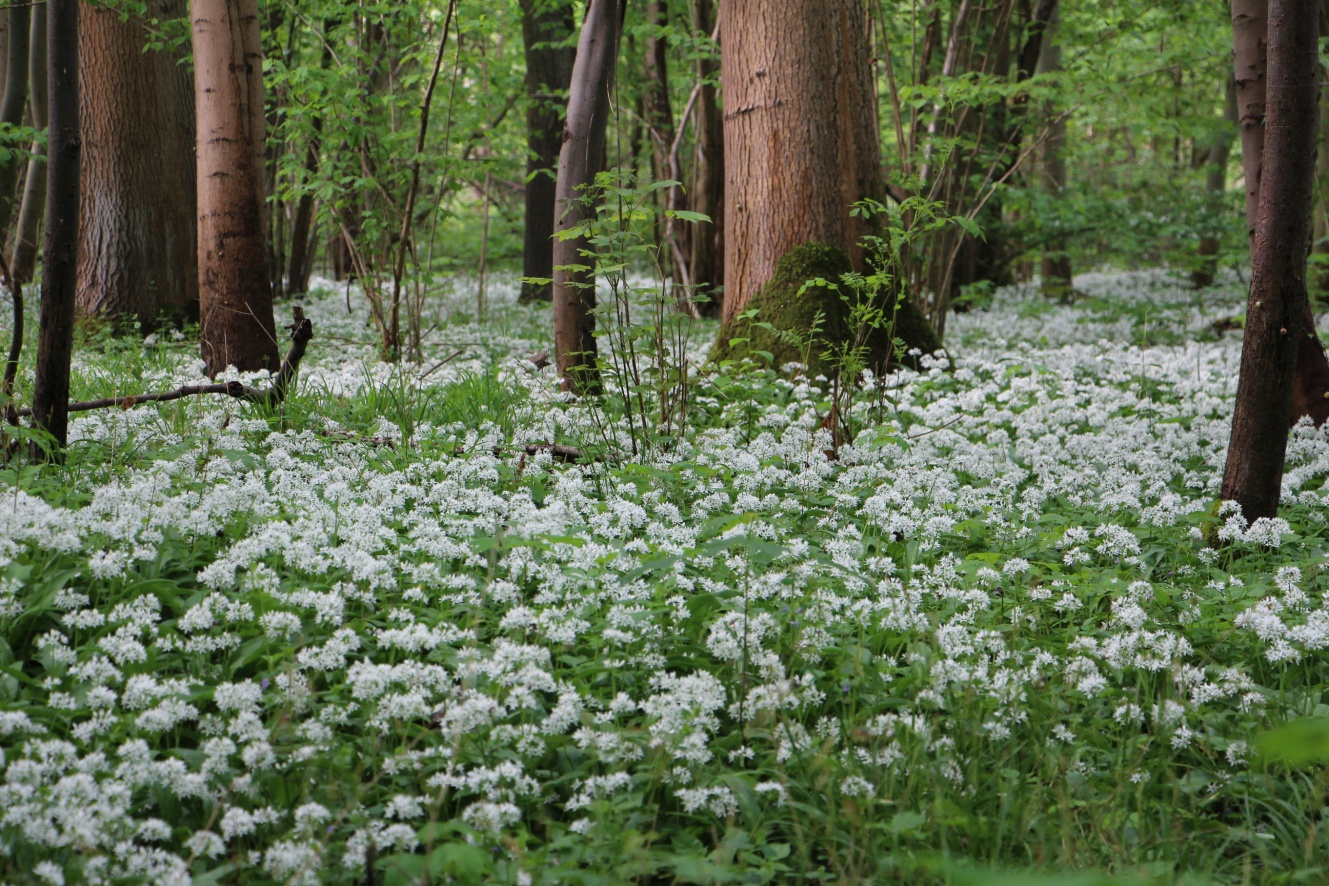 29.05.2016
Seite 21
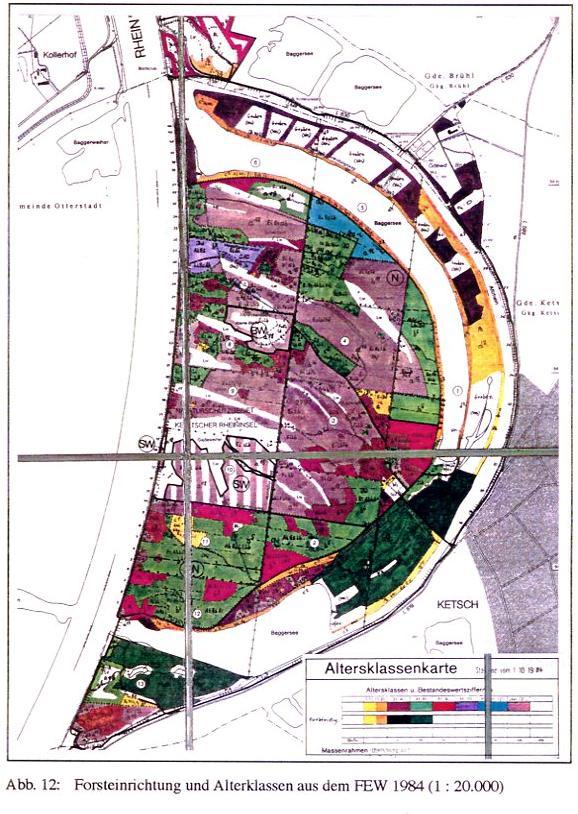 29.05.2016
Seite 22
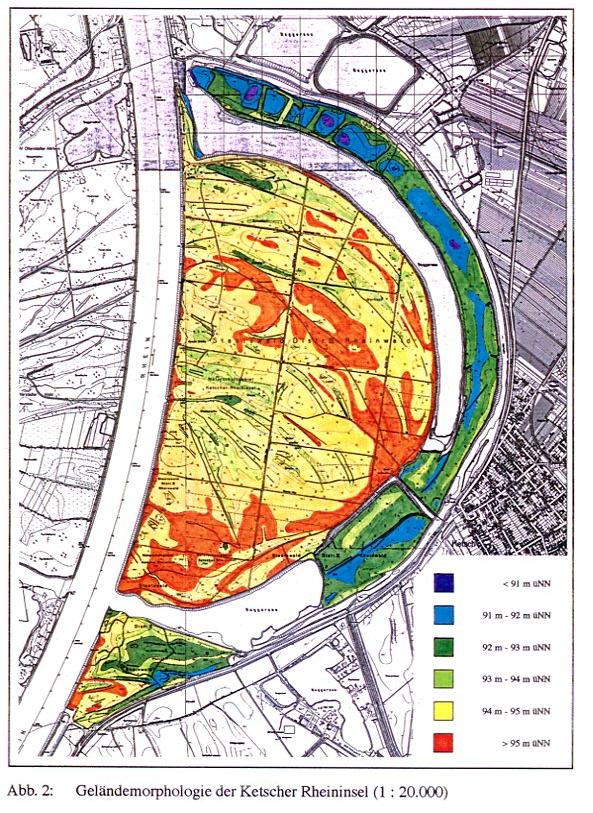 29.05.2016
Seite 23
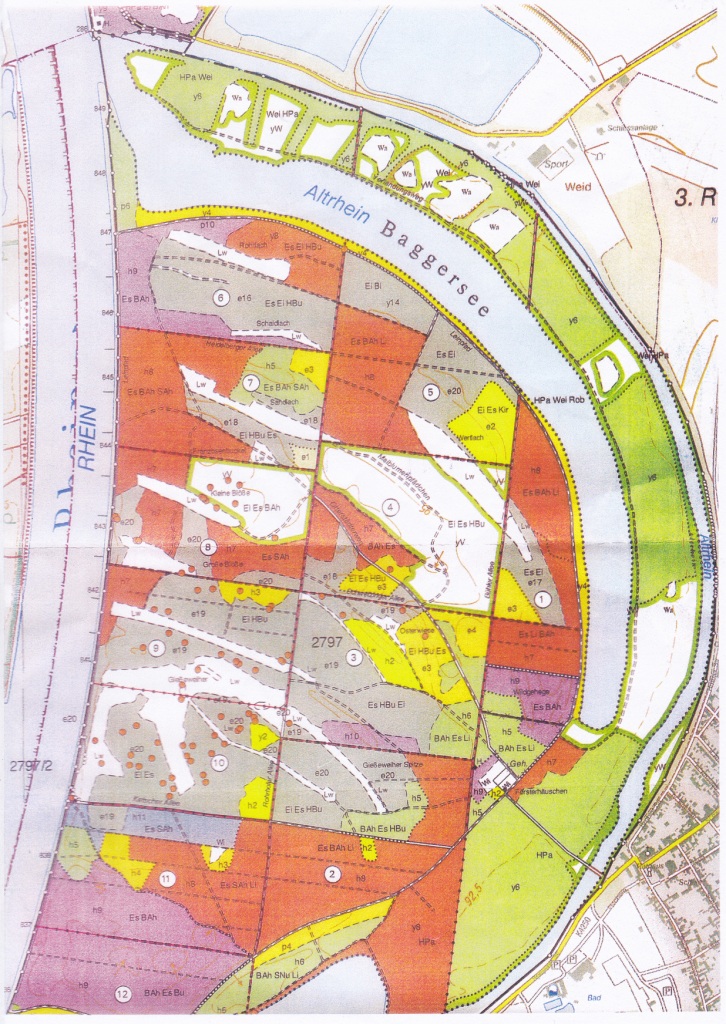 29.05.2016
Seite 24
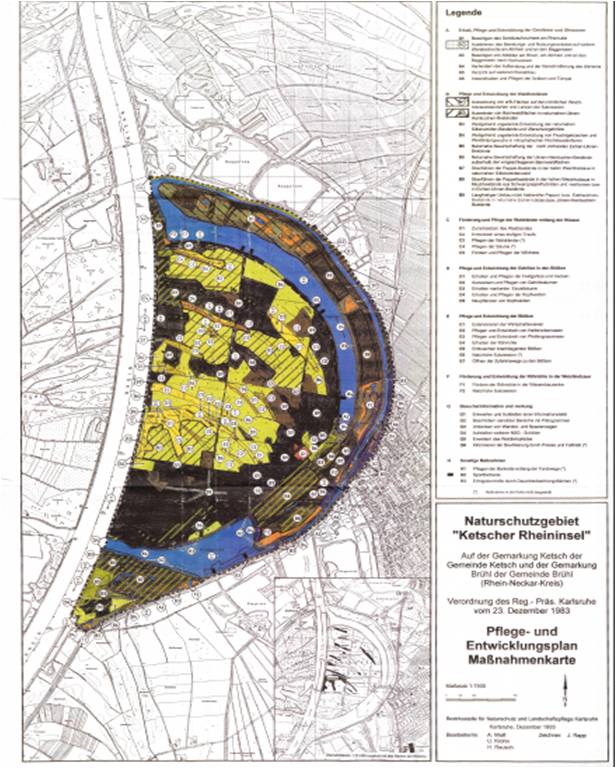 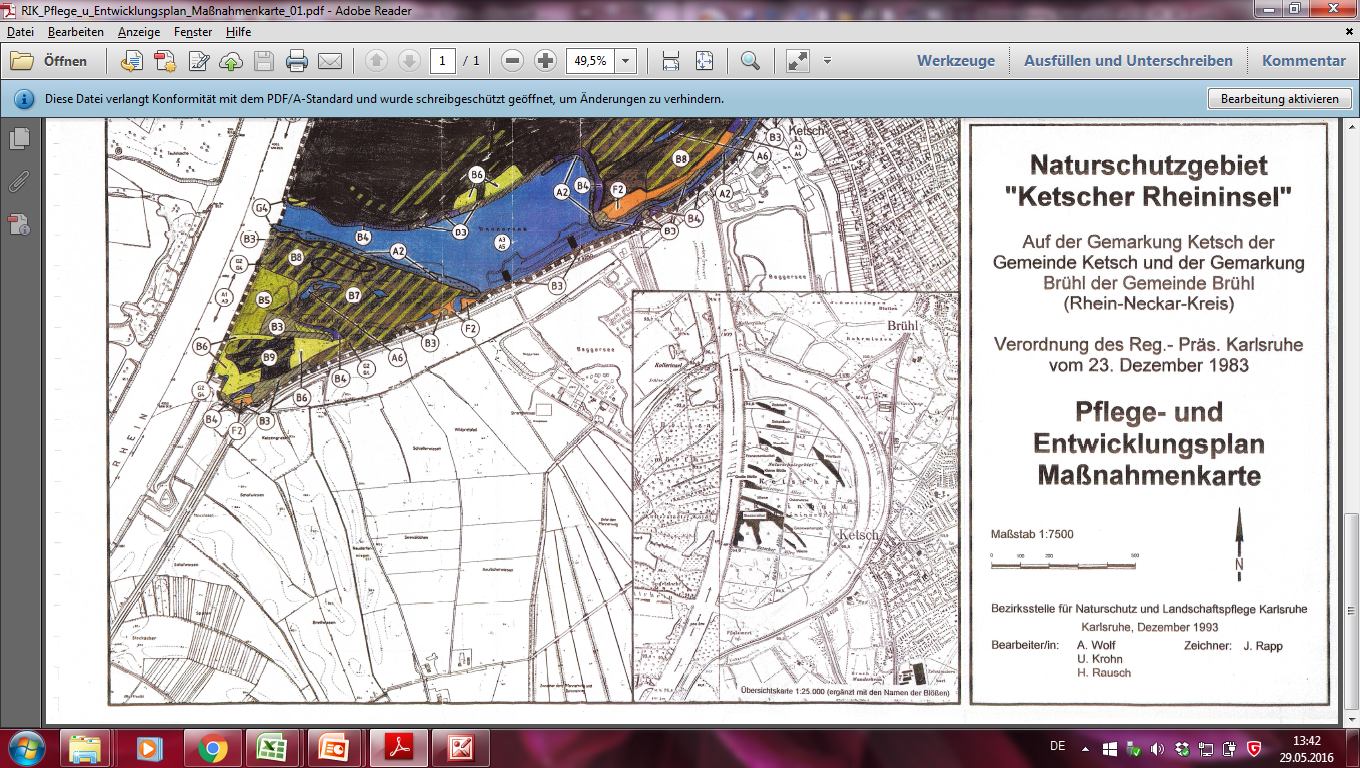 29.05.2016
Seite 25
Waldnutzung
Wer entscheidet was im Wald passiert?
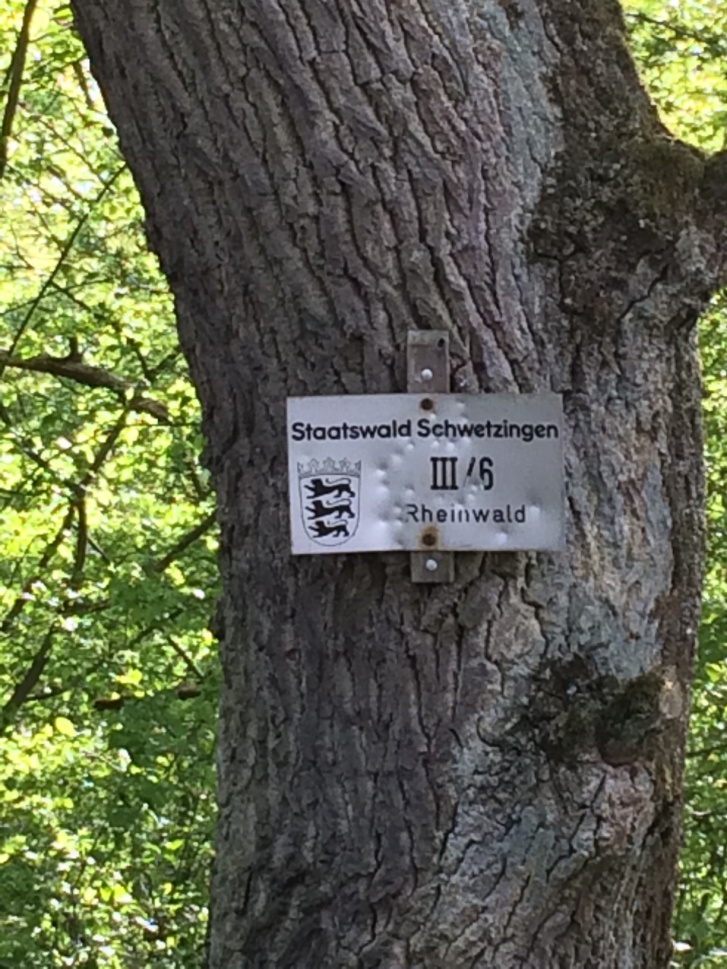 29.05.2016
Seite 26
Langfristige Konzepte
Wie sehen künftige Konzepte aus: z.B. alle 10 Jahre viel Holz machen, dann aber gar nichts mehr. 
Wie wird dann die lokale Holzversorgung stattfinden?
29.05.2016
Seite 27
PuE-Plan, FEW, Managementplan
Welche Pläne gibt es? Was gilt? Wer erstellt?
29.05.2016
Seite 28
Eichenaufforstung
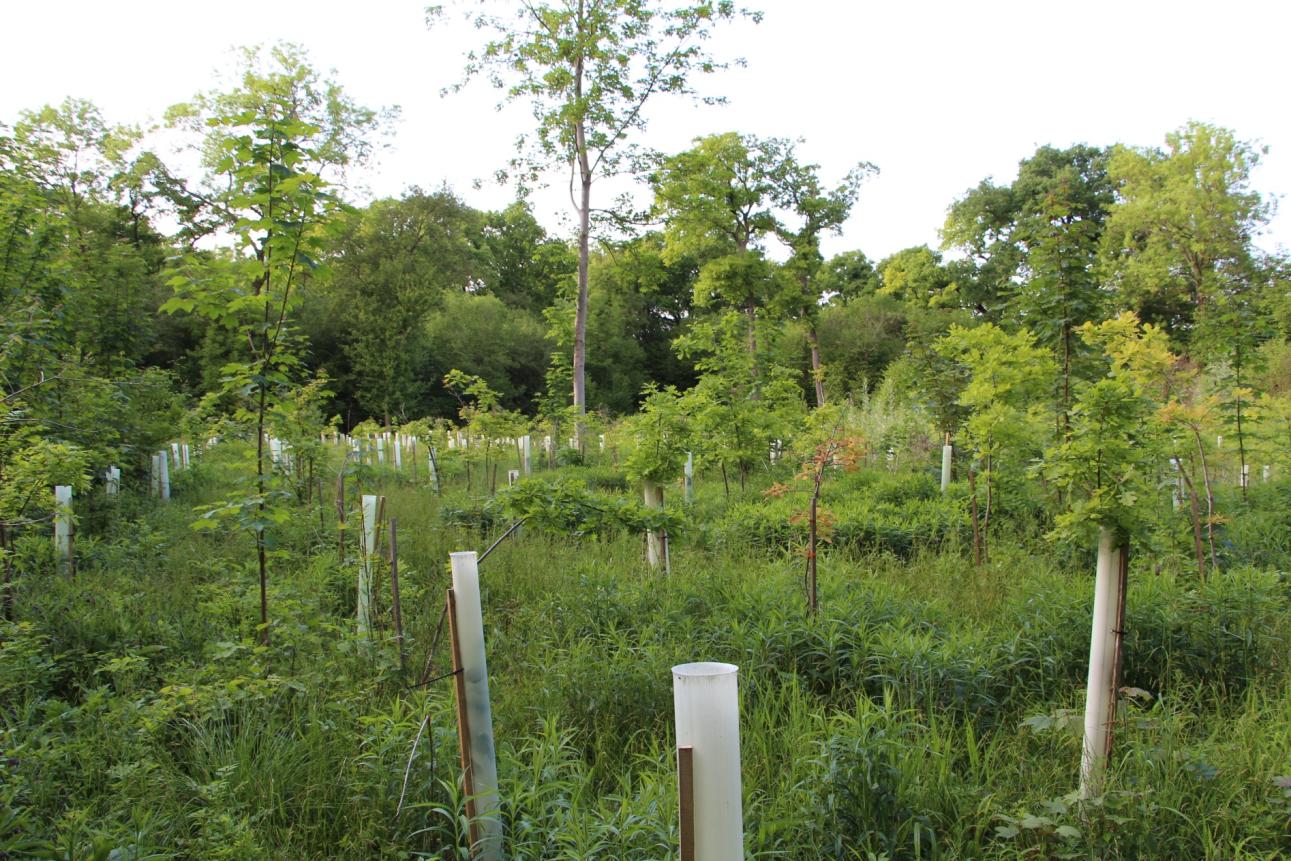 29.05.2016
Seite 29
Eschen-/Ulmensterben
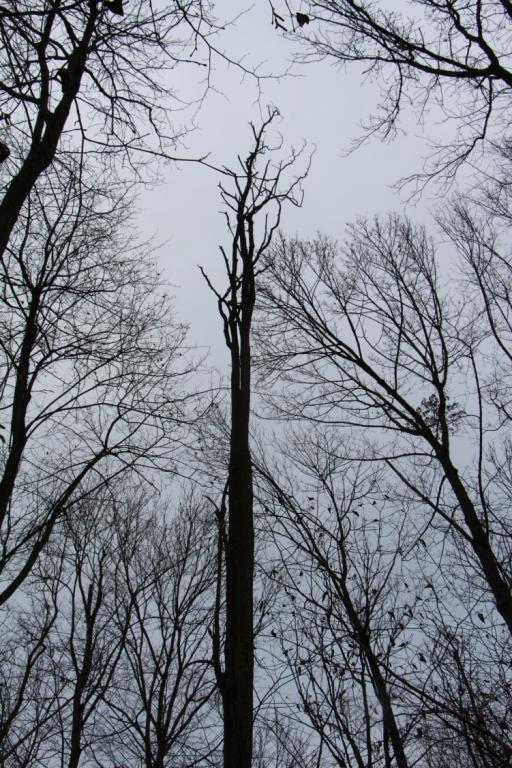 29.05.2016
Seite 30
Wiesen
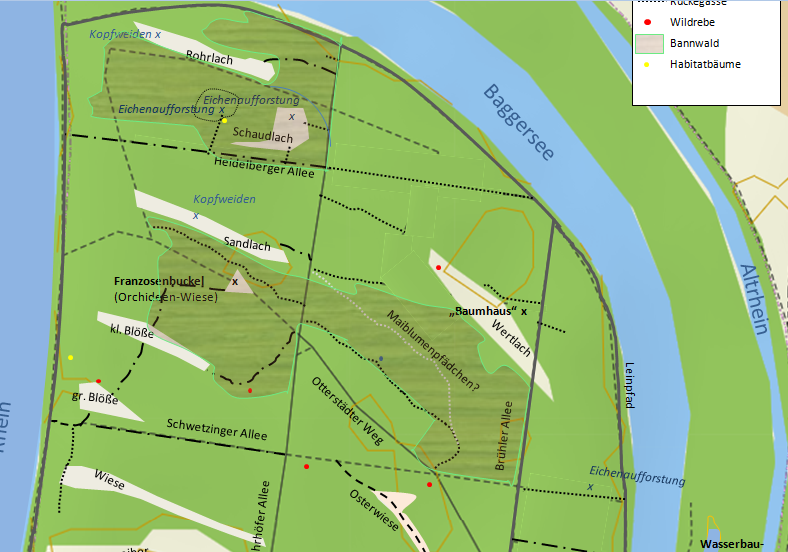 29.05.2016
Seite 31
Wiesen
29.05.2016
Seite 32
Stufiger Waldrand
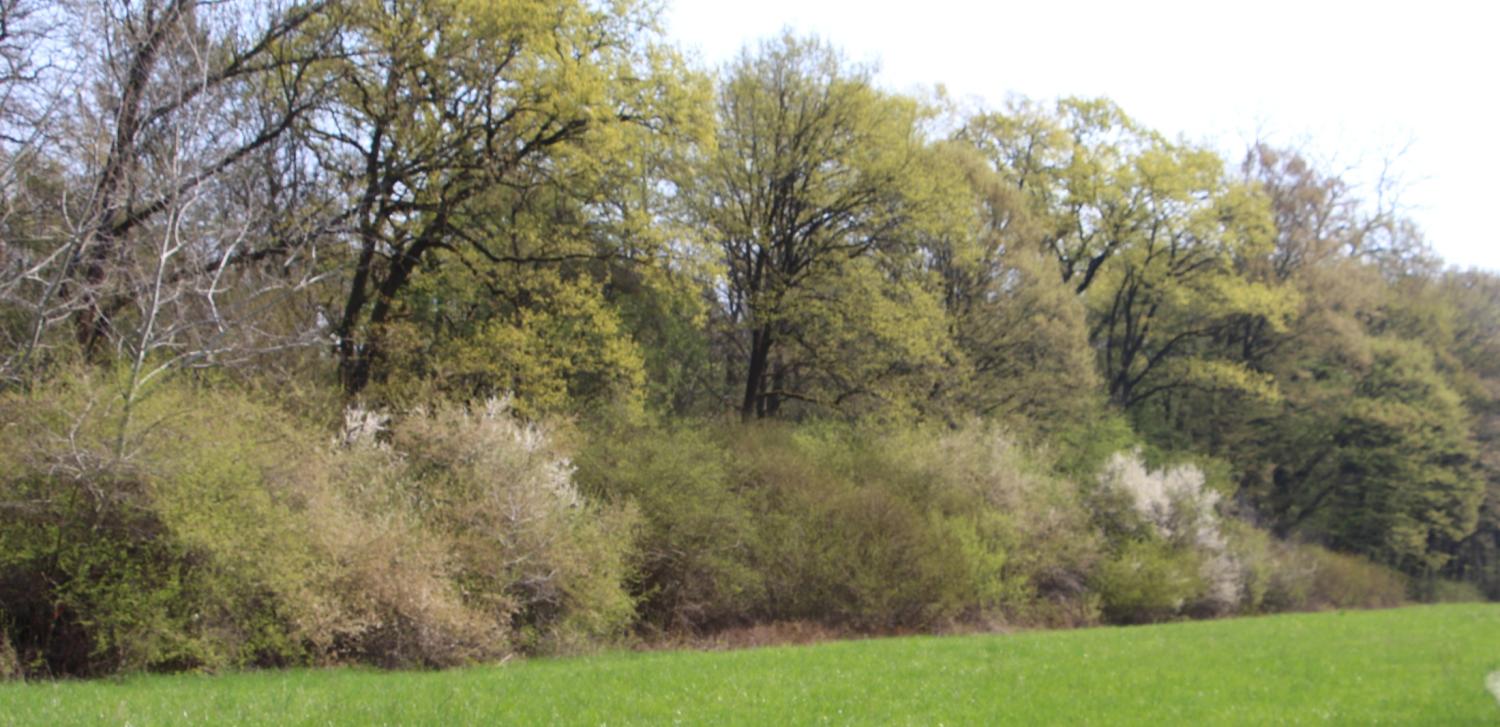 29.05.2016
Ketsch - Umwelt
Seite 33
Stufiger Waldrand
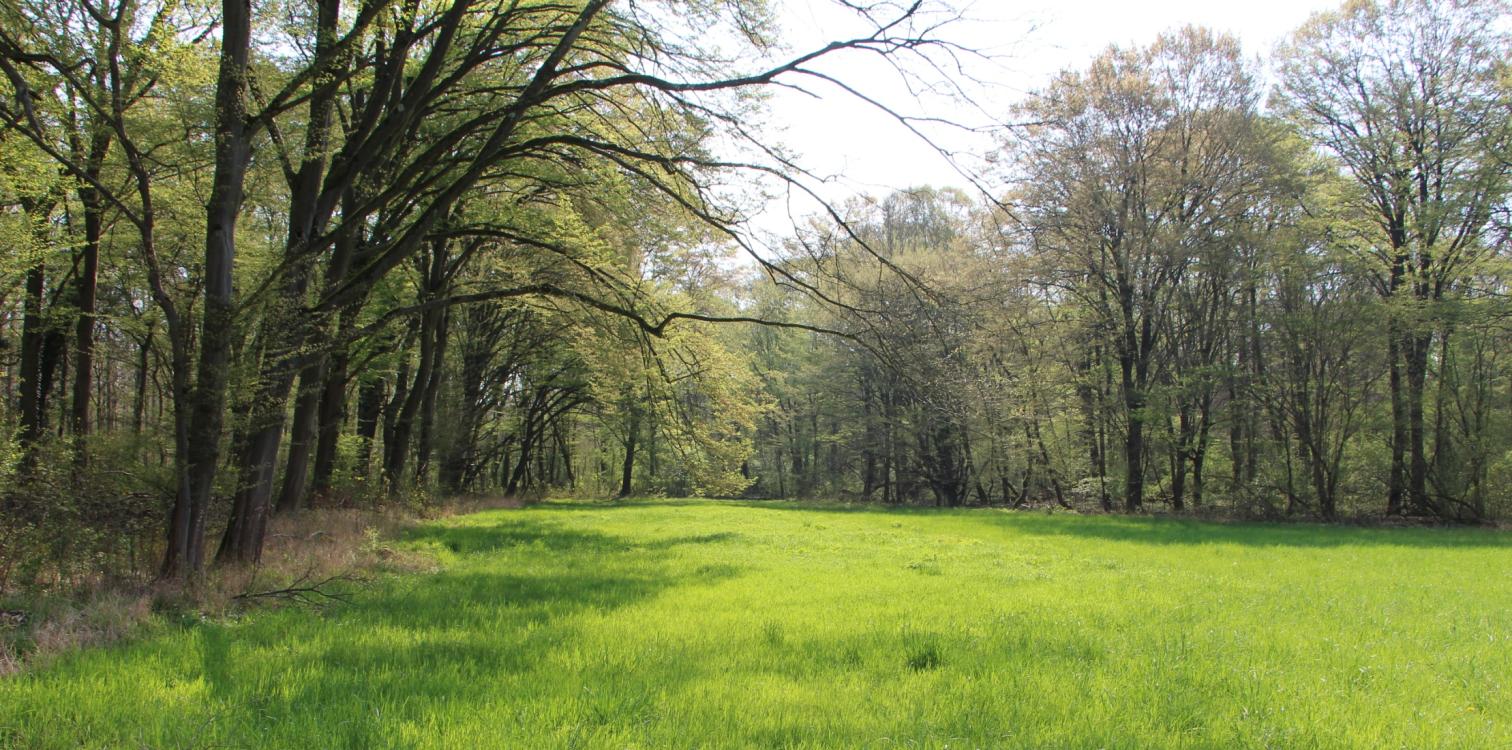 29.05.2016
Ketsch - Umwelt
Seite 34
Wenig Schäden (2016, Otterstätterweg)
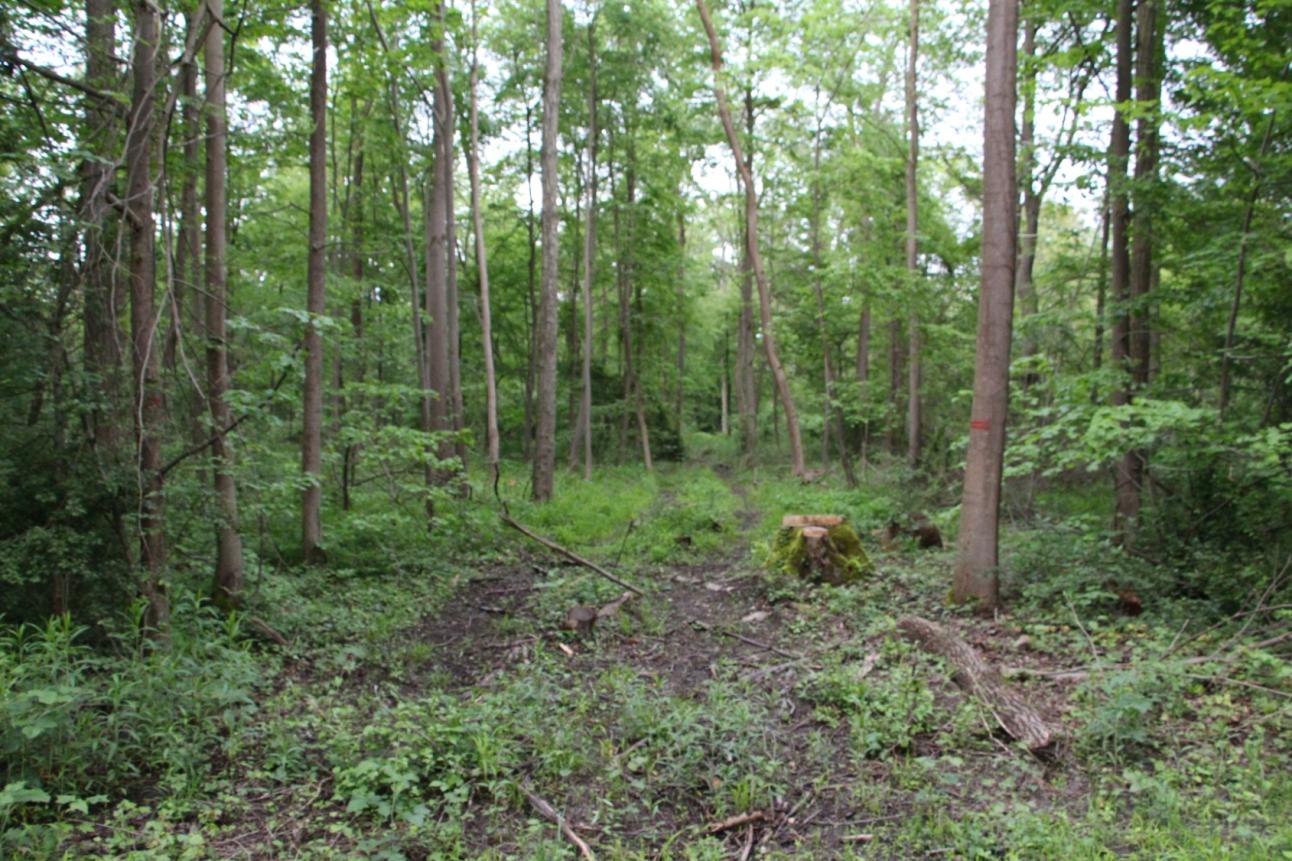 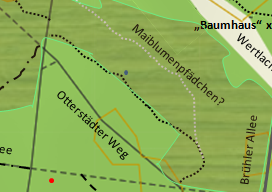 29.05.2016
Seite 35
Große Schäden (gr. Blöße 2016)
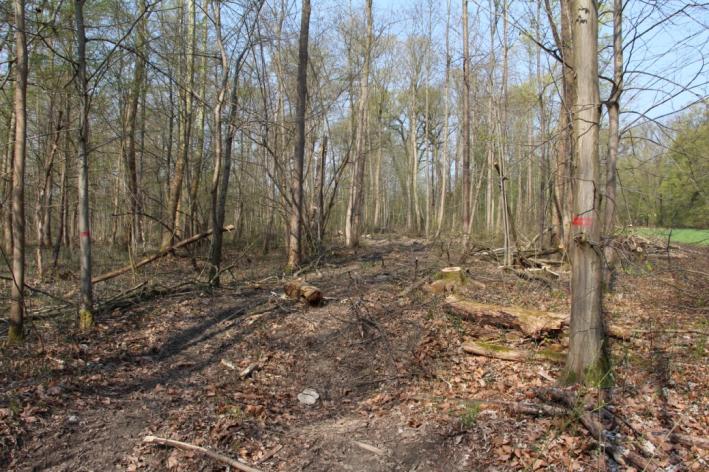 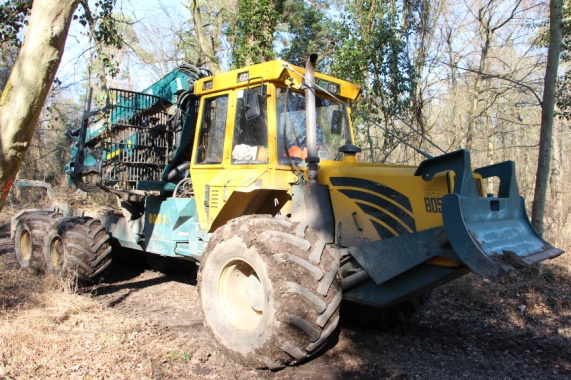 29.05.2016
Seite 36
Große Schäden (HeidelbergerAllee  2014)
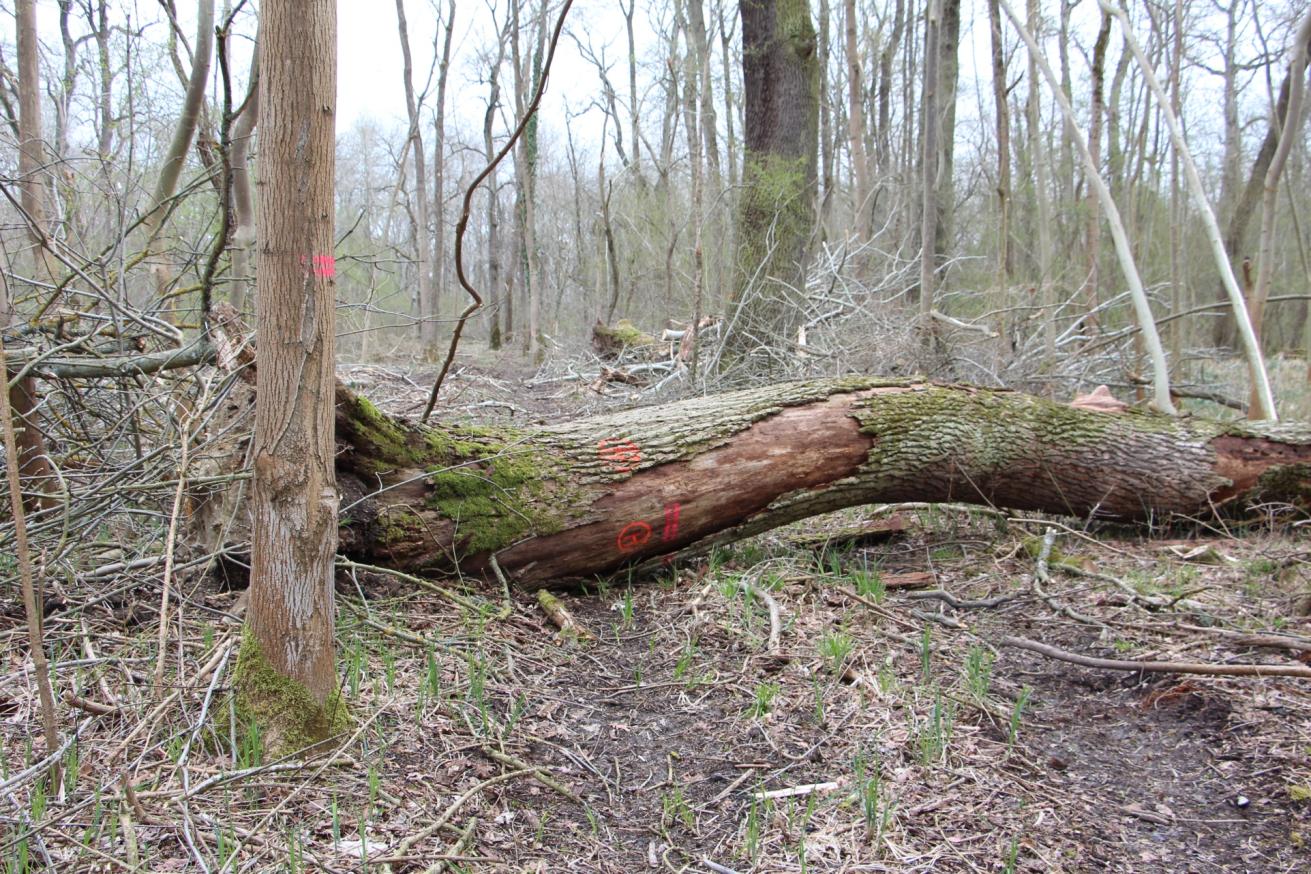 29.05.2016
Seite 37
Große Schäden (Schwetzinger Allee  2016)
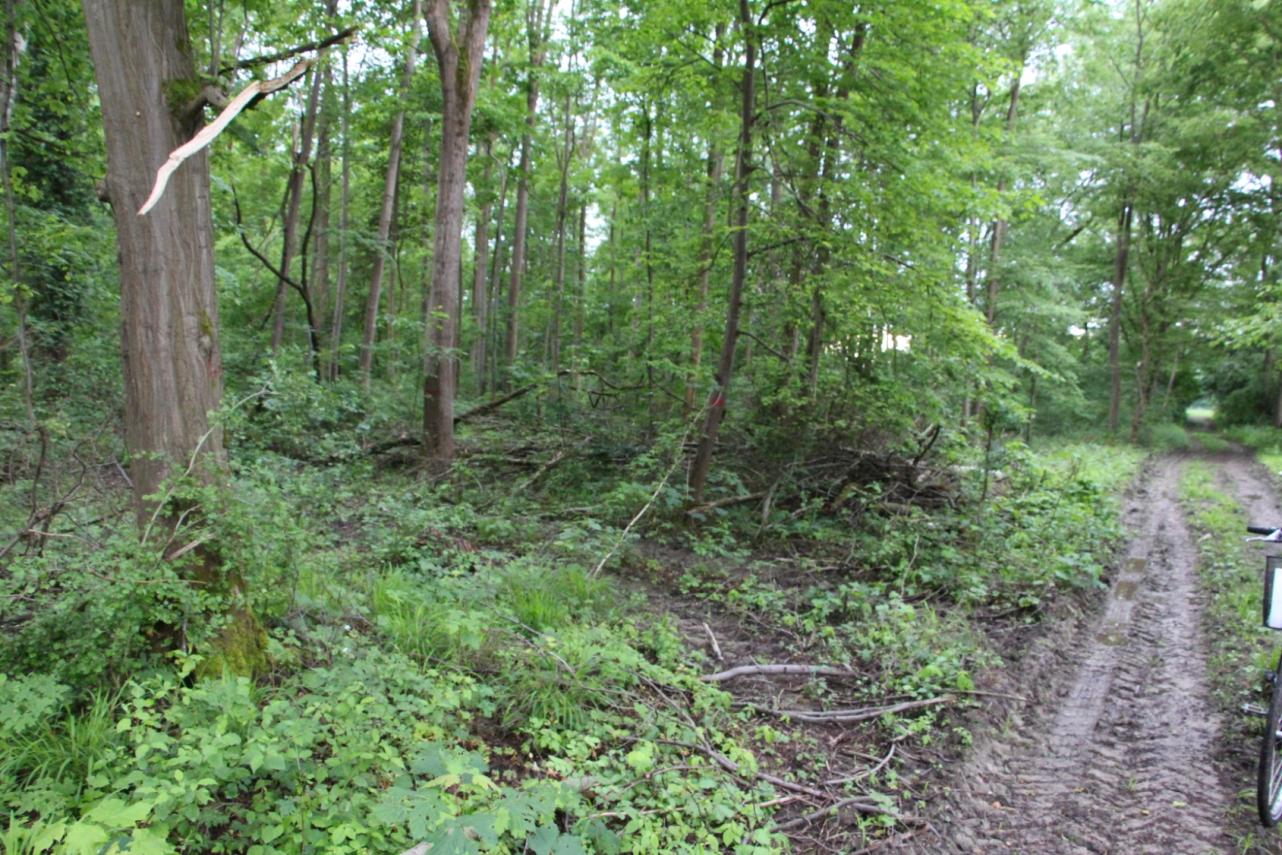 29.05.2016
Seite 38
Holzmengen
29.05.2016
Seite 39
Wildreben
29.05.2016
Seite 40
Standorte
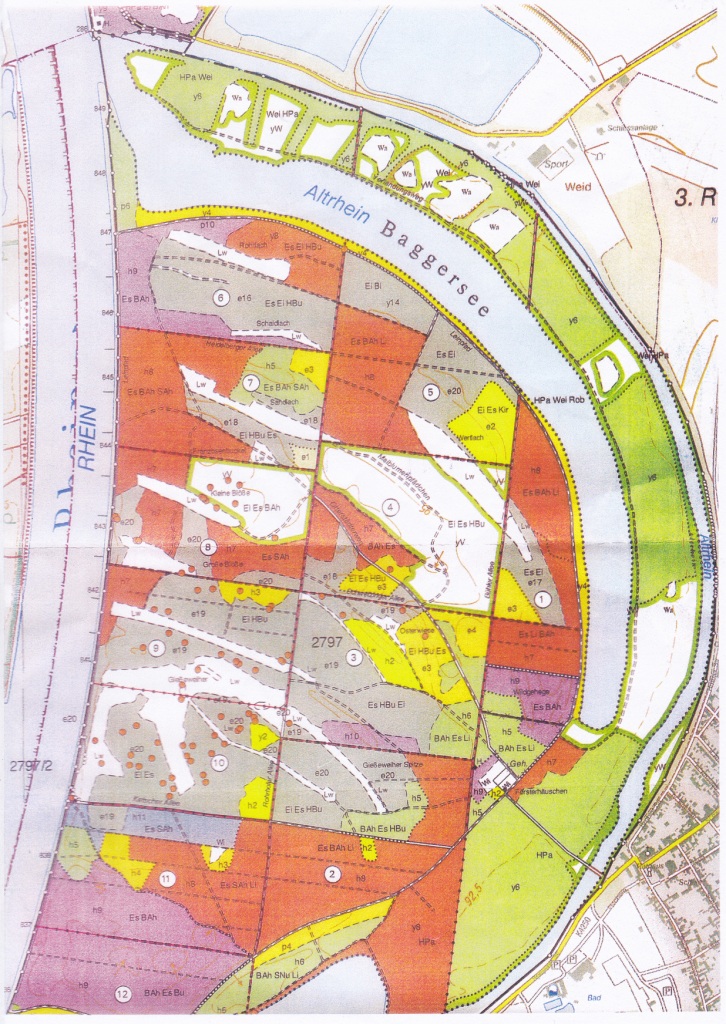 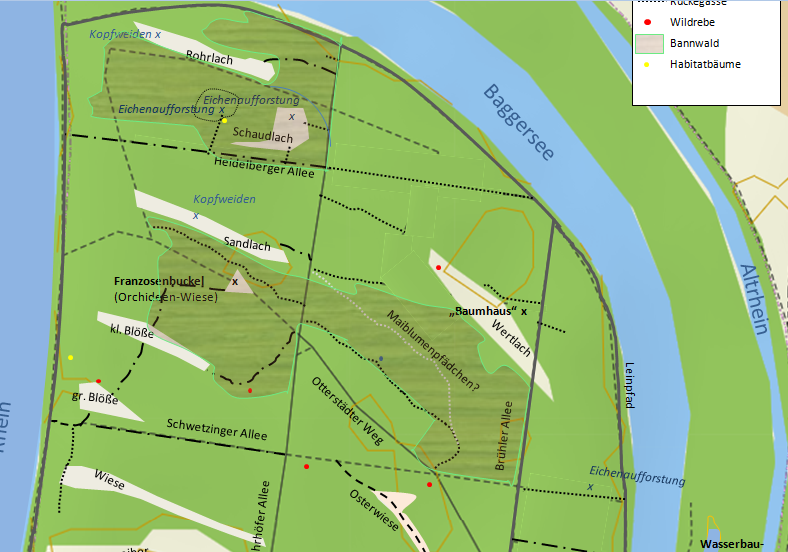 29.05.2016
Seite 41
Wildrebe
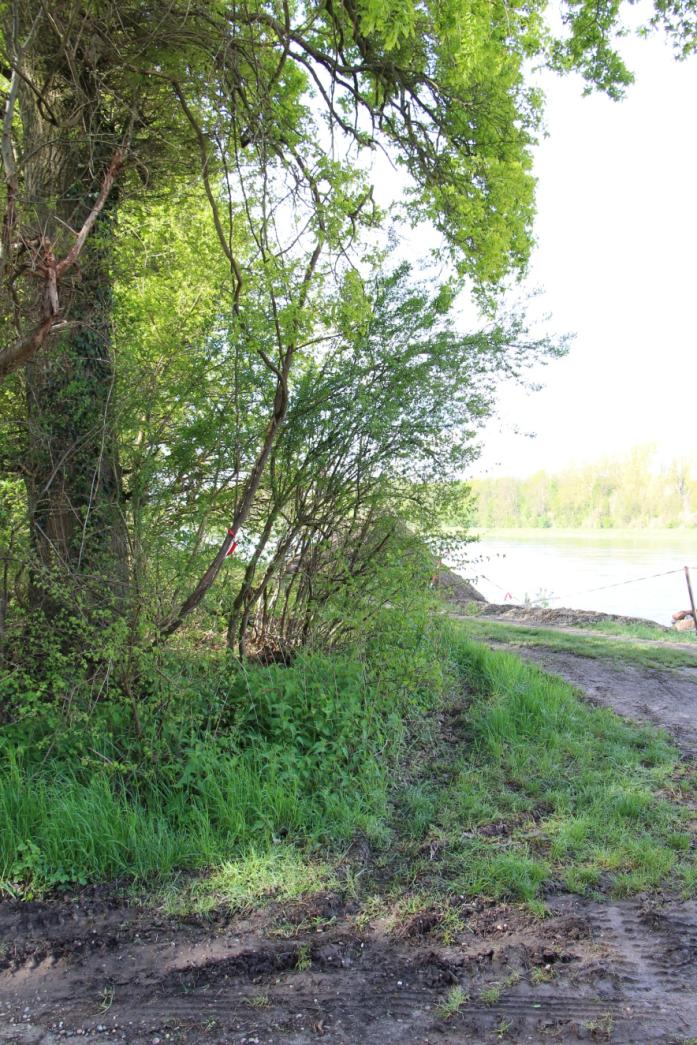 29.05.2016
Seite 42
Wildrebe Schutzzone
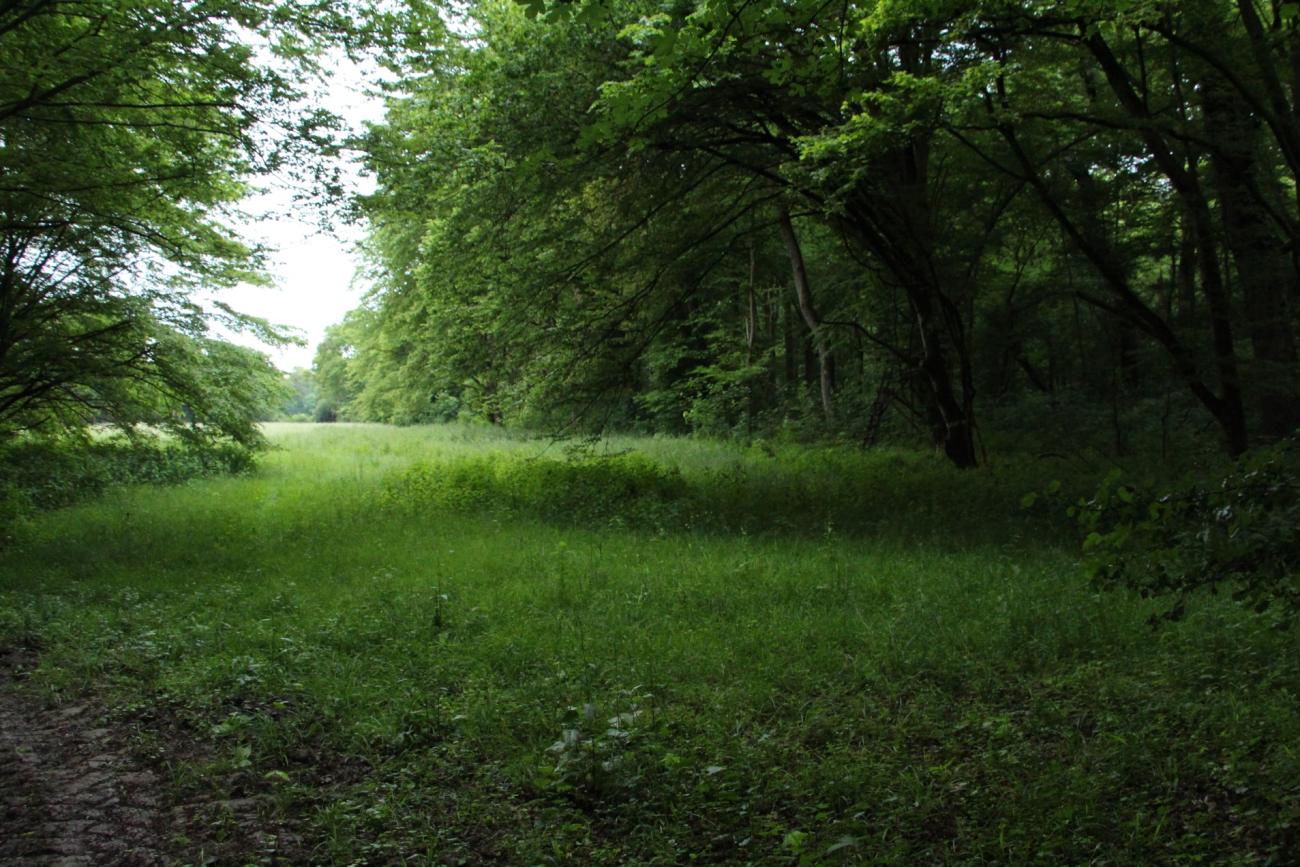 29.05.2016
Seite 43
Wildrebe Schutzzone
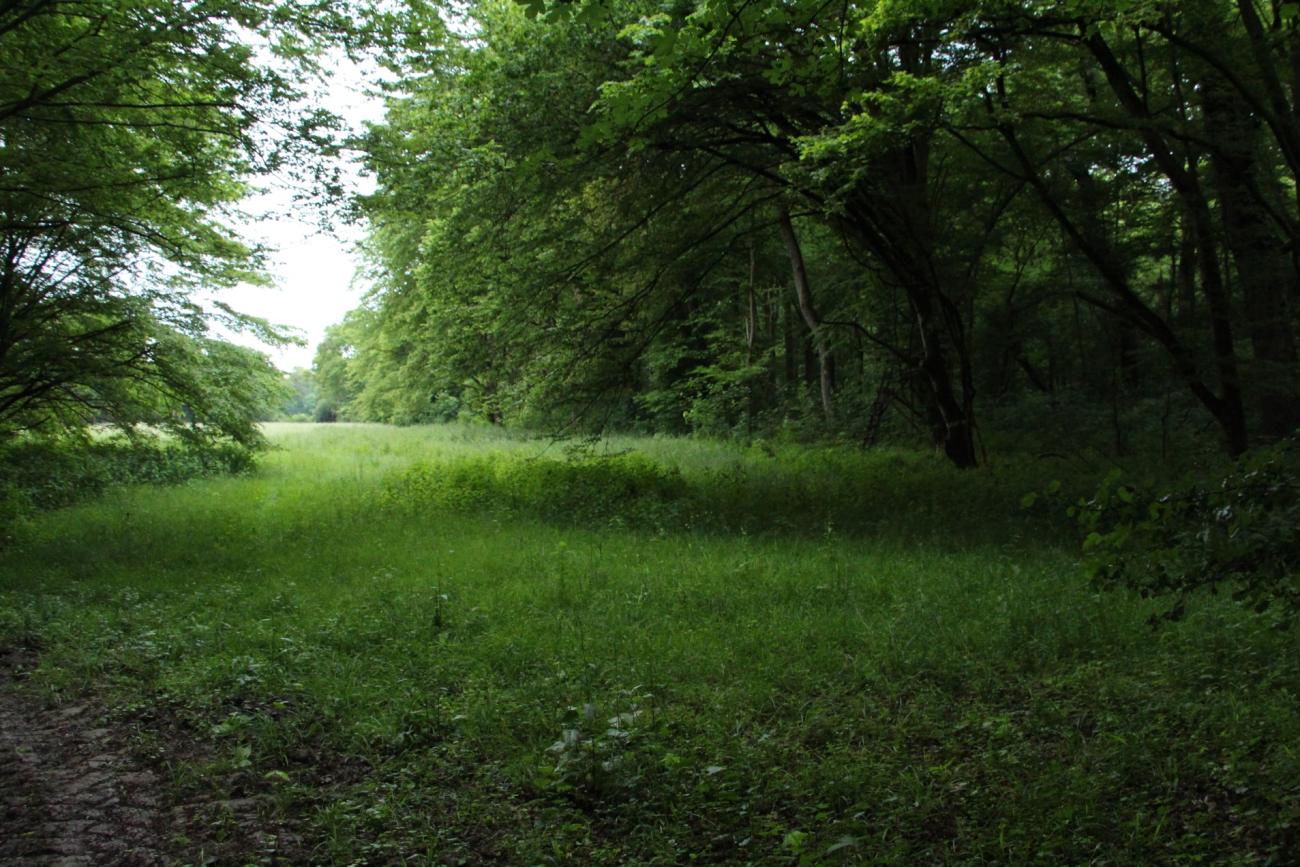 29.05.2016
Seite 44
Weitere Themen
…
29.05.2016
Seite 45
Vielen Dank!
29.05.2016
Ketsch - Umwelt
Seite 46